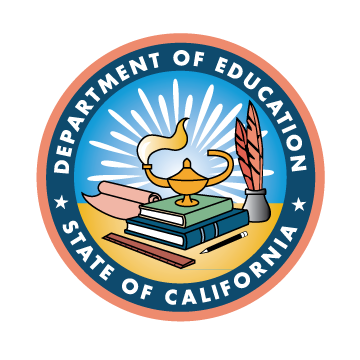 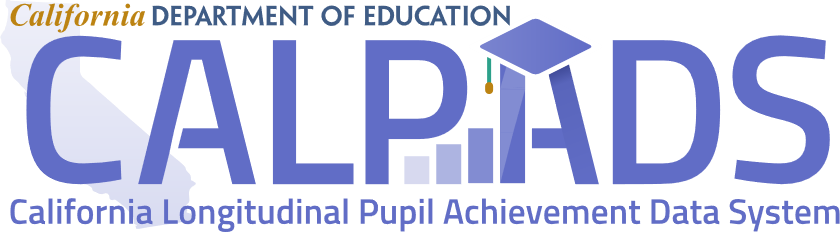 Fall 2 Data Population
Record Types
Record Relationships
Submission Sequence
Key Data Elements
CALPADS Training Sequence
2
Fall 2 Data Population - Live Training v1.1 – January 9, 2024
Target Audience
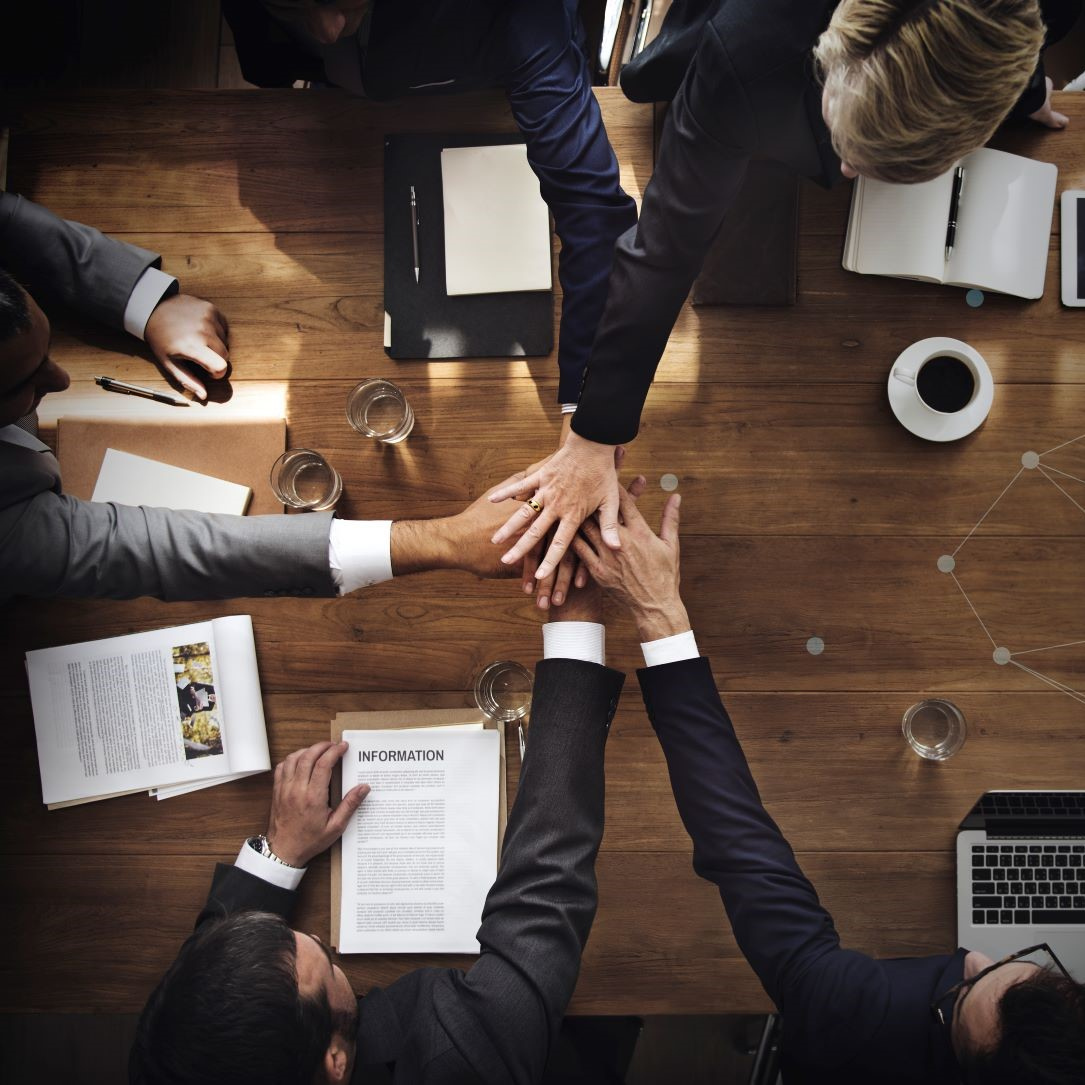 Individuals assigned to CALPADS maintenance

Supervisor of staffassigned to CALPADS
Expectations
This session is meant to reinforce and clarify the concepts, procedures and key points of failure LEAs may encounter during submission. 

We recommend you watch the YouTube Fall 2 Data Population videos if you need a basic, detailed discussion of each file type and file submission process.
3
Fall 2 Data Population - Live Training v1.1 – January 9, 2024
Objective
Identify
Submit
Resolve
Post
Prepare
with ease, any validation errors that may trigger during the submission
Critical Thinking
Fall 2 data so that the applicable records will be included in the snapshot revisions
Manage and Maintain Data
For Fall 2 Reporting & Certification
Project Management
the record types and relevant data elements required for Fall 2
CALPADS Literacy
the files in sequence for successful data validation
Manage and Maintain Data
4
Fall 2 Data Population - Live Training v1.1 – January 9, 2024
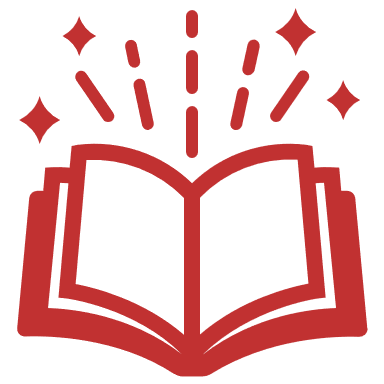 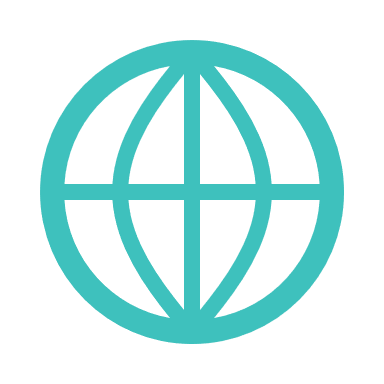 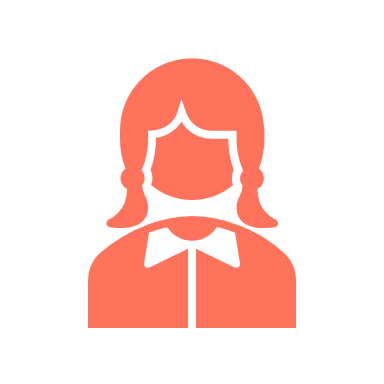 Course & Student Course Data
Overview
Staff Data
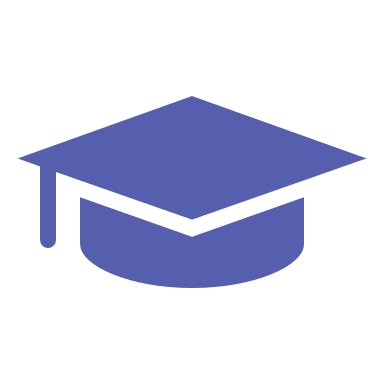 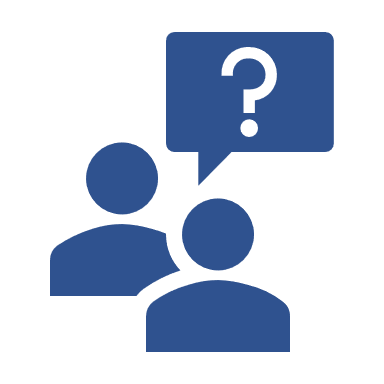 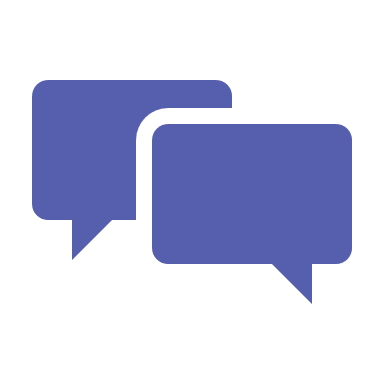 Agenda
Postsecondary Status
Wrap-Up
English Learner Services
5
Overview
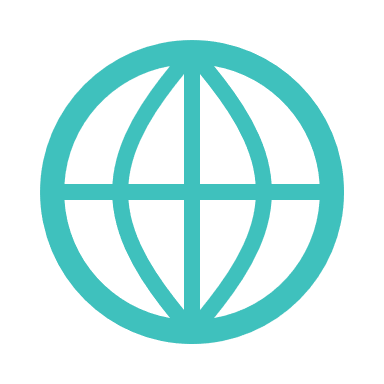 Discuss background of Fall 2 submission
6
Fall 2 Data Population - Live Training v1.1 – January 9, 2024
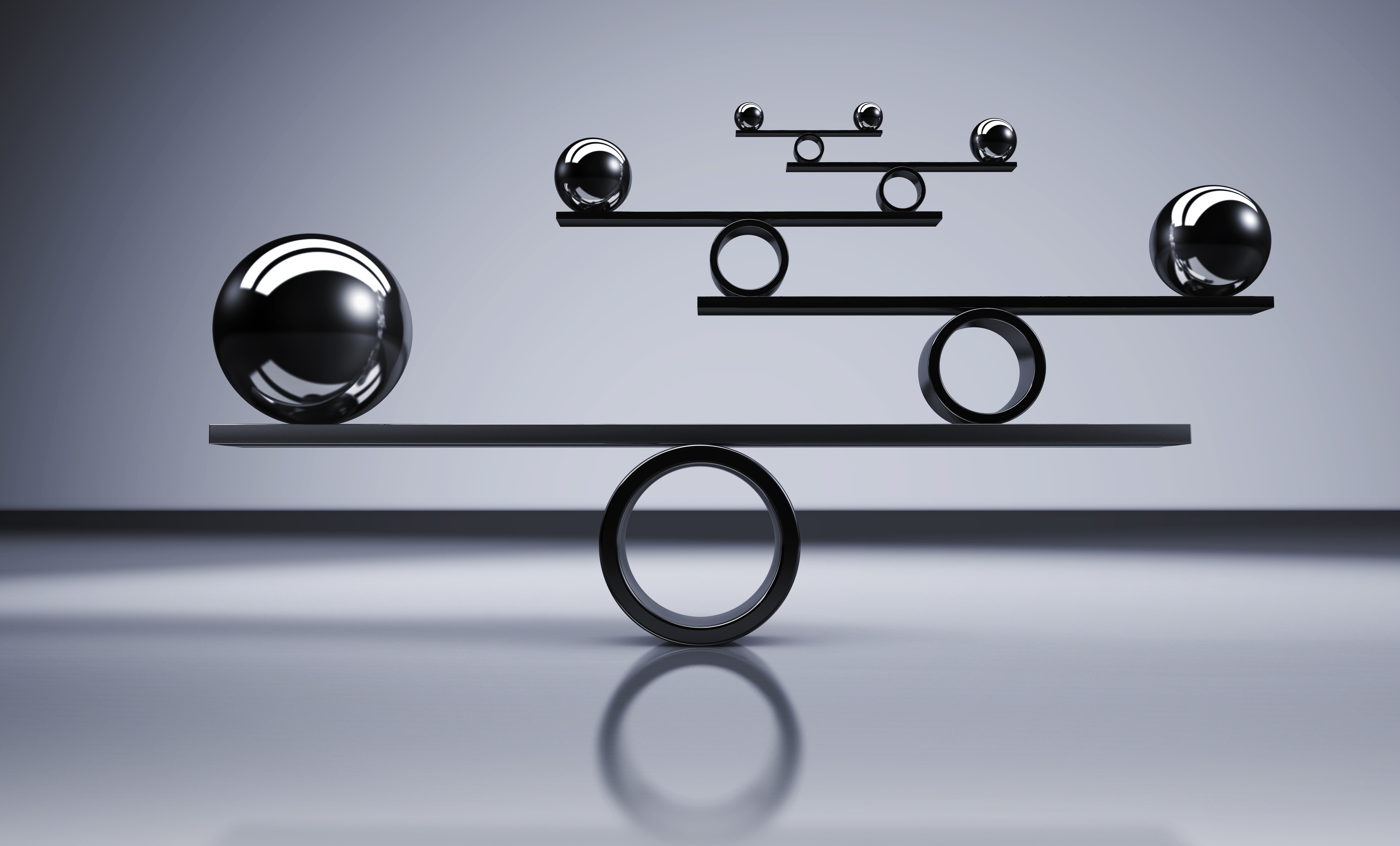 Data Overview
Involves reporting of Staff employment, job classifications, and course assignments in the context of Assignment monitoring purposes; Postsecondary CTE survey results, and EL services data.
SDEM
Reporting teacher of record 
End Date Employment for staff no longer employed
SASS
Job classification and FTE 
Non-Classroom Based Job Assignment
CRSE and SCSE
Field attributes, standard grade level range, subcategories, SPED  & Home and Hospital, English learner services, distance learning, independent study indicators
PSTS
Post-completion survey results
7
Fall 2 Data Population - Live Training v1.1 – January 9, 2024
Who are involved in data collection?
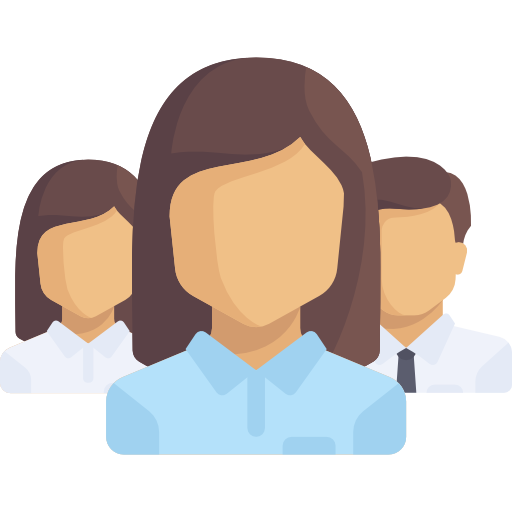 Help gather and maintain student profile data within SIS.
School Sites
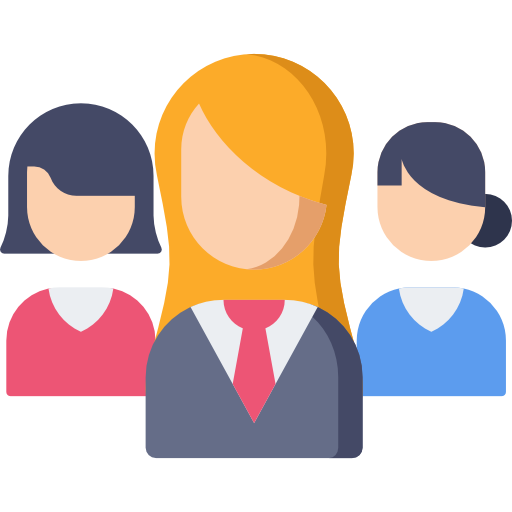 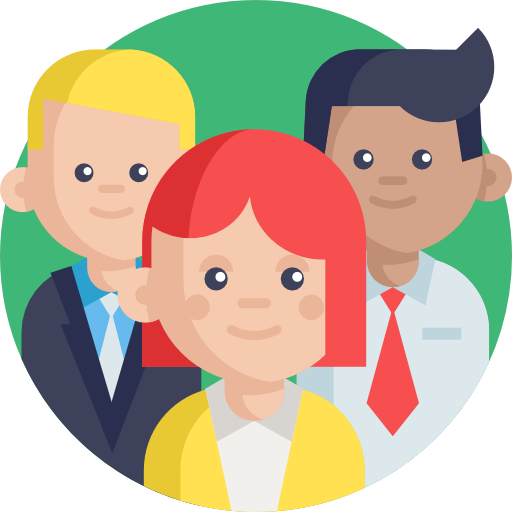 Human Resource
CALPADS 
LEA Coordinator
Help determine the course content, EL services  provided, assign students in courses.
8
Fall 2 Data Population - Live Training v1.1 – January 9, 2024
Help determine the staff credentials appropriate for the courses taught, FTE information
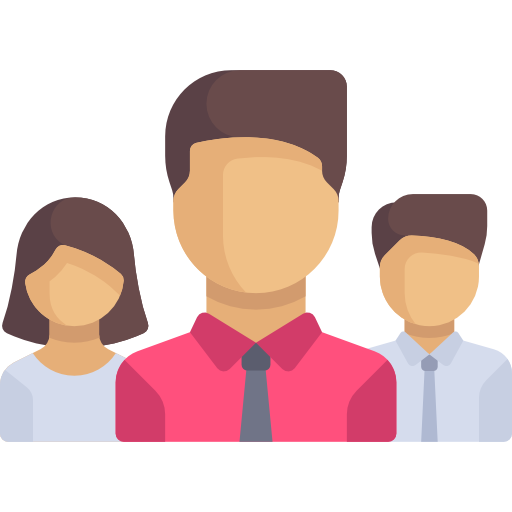 Other Staff
Programs, EL, HR, Curriculum, SPED
What to Submit
File types must be submitted in this sequence. 

Records for each file needs to be posted first before uploading the next.
* File types in asterisk(*) are full replacement type files
9
Fall 2 Data Population - Live Training v1.1 – January 9, 2024
Fall 2 Data Submission
SSID Enrollment
(Census Day)
Staff Demographics
SSID Enrollment
(Prior Year )
SEID
SSID
Staff Assignments
Course Section
SSID
Postsecondary Status
Student English Language Acquisition
Student Program
Student Information
Course Section ID
Student Course Section
10
Fall 2 Data Population - Live Training v1.1 – January 9, 2024
Staff Demographics
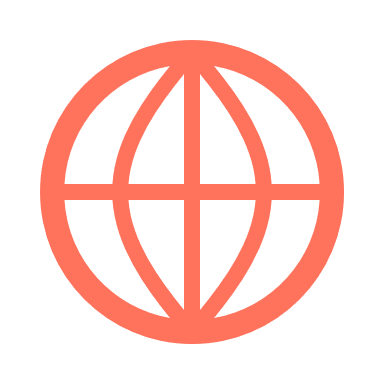 Discuss key SDEM data elements
11
Fall 2 Data Population - Live Training v1.1 – January 9, 2024
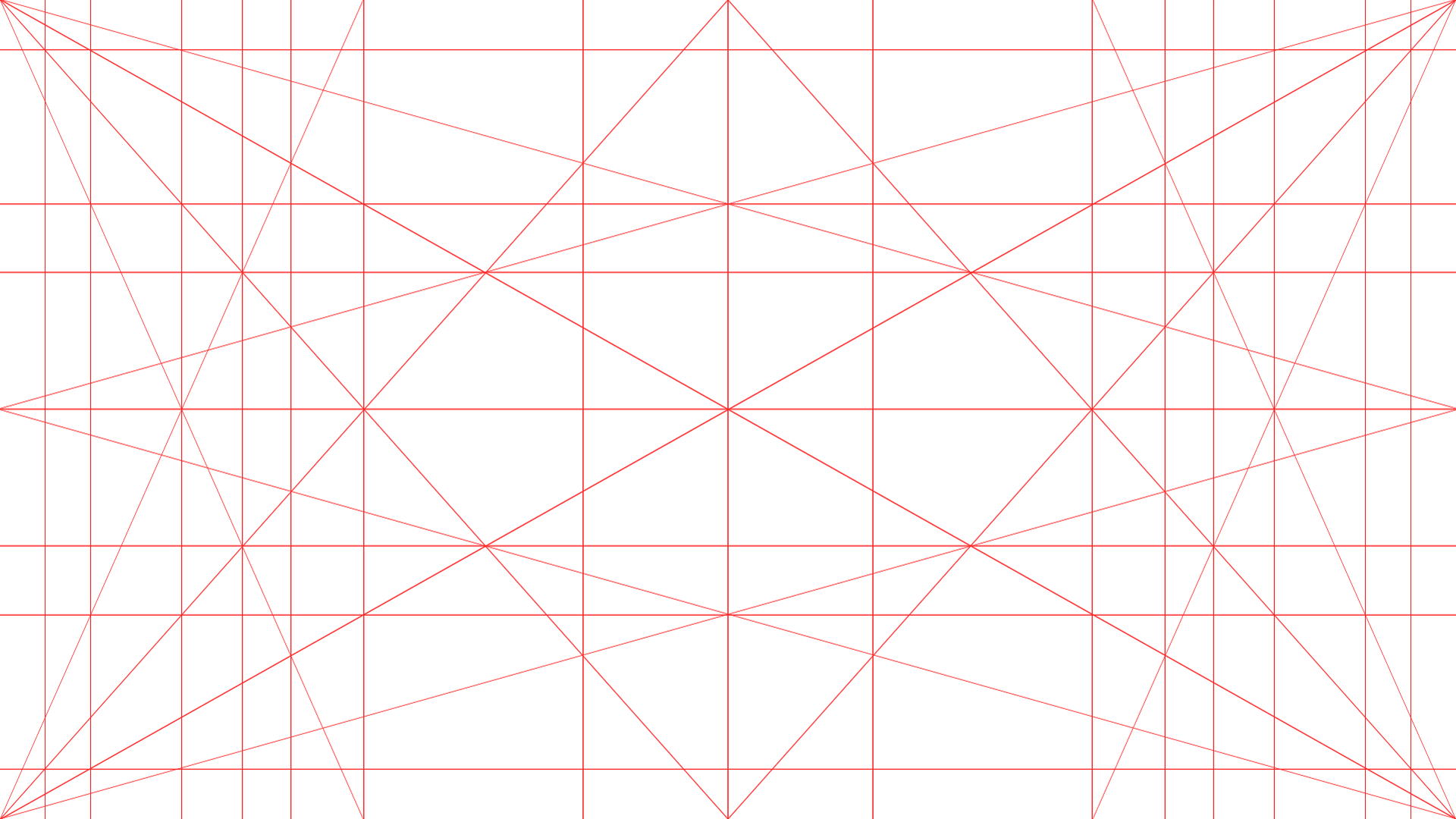 SDEM Notable Points
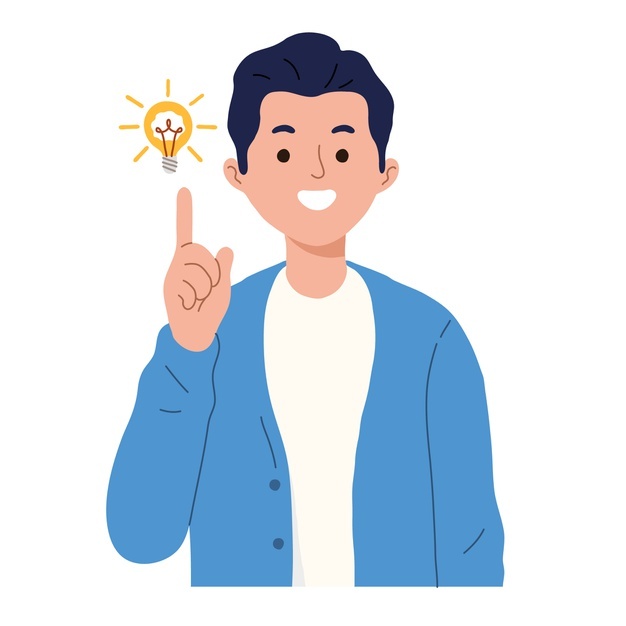 Know who to involve in this collection
Human Resource
Site staff

Start with some housekeeping.

Identify the staff members who are no longer employed by your LEA. 
Properly exit their SDEM record.

Identify your reportable staff members

Who should and should not be reported in CALPADS. 
Are they directly employed by your LEA?
Are they employed by third party organizations ( i.e. COE, Colleges, Online Education)? 
Do they have a SEID? Do you know how and where to search/acquire for their SEID?
Are their credentials appropriate to their work assignments?

Properly report Staff Service Years LEA and Staff Service Years Total

Annually update staff service years count.
Used to determined inexperienced teachers for the ESSA. Teacher with 2 years or less of experience are considered inexperienced
12
12
Fall 2 Data Population - Live Training v1.1 – January 9, 2024
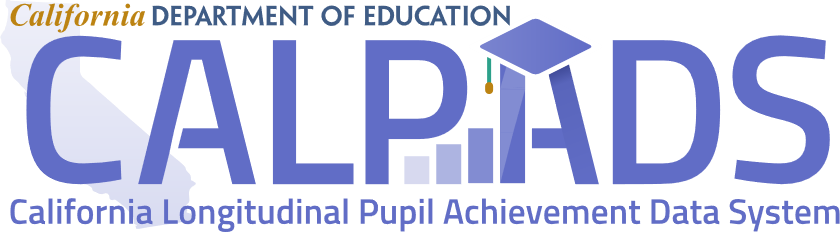 Closing SDEM
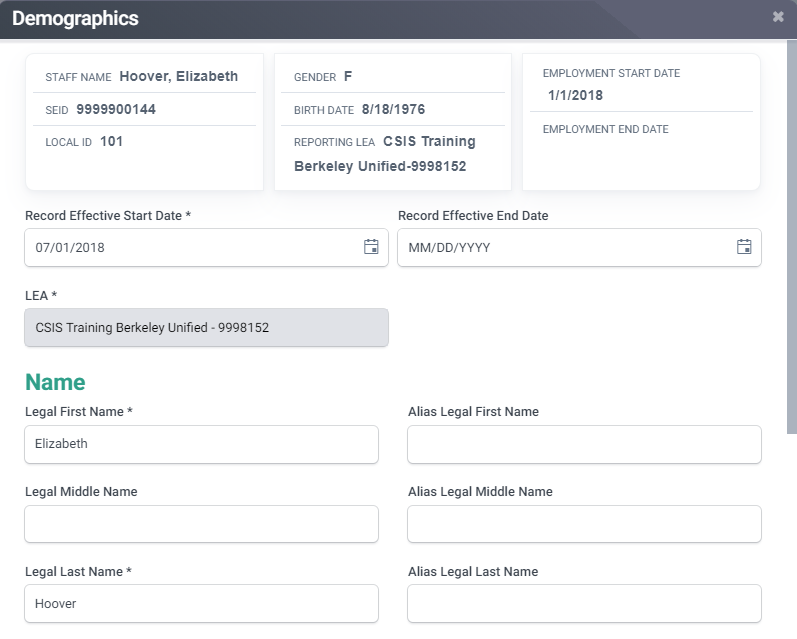 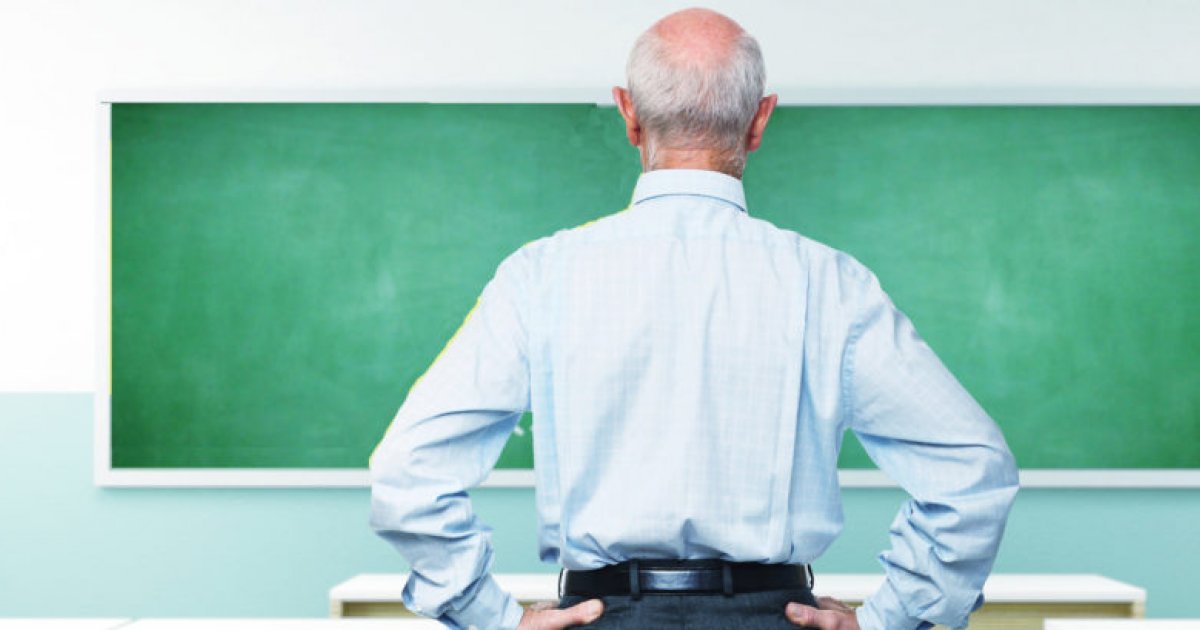 X
Staff who should no longer be reported should have the employment end date populated in the SDEM record with last date that a given staff member was employed by the LEA
Do not populate the Effective End Date, this automatically generates a new SDEM record making the Employment End Date invalid
The Effective End Date should only be populated for demographic changes (i.e. Name, Gender) where a subsequent demographic record will be reported
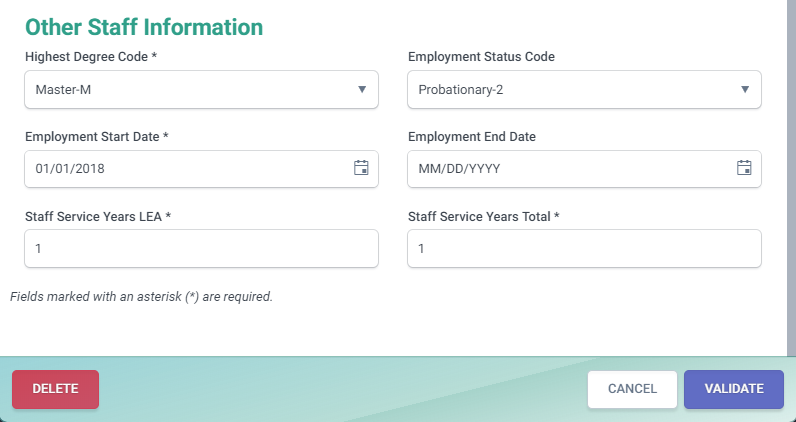 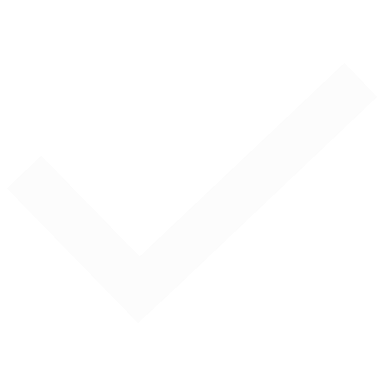 Fall 2 Data Population AY 2020-21
13
13
13
Fall 2 Data Population - Live Training v1.1 – January 9, 2024
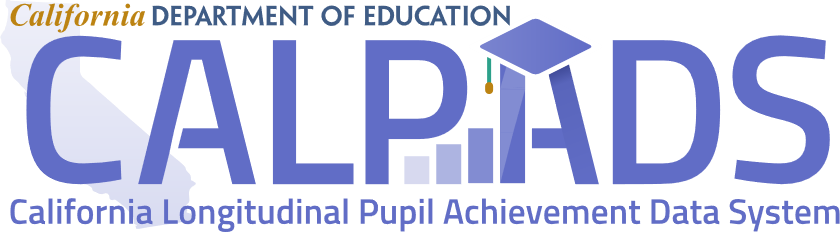 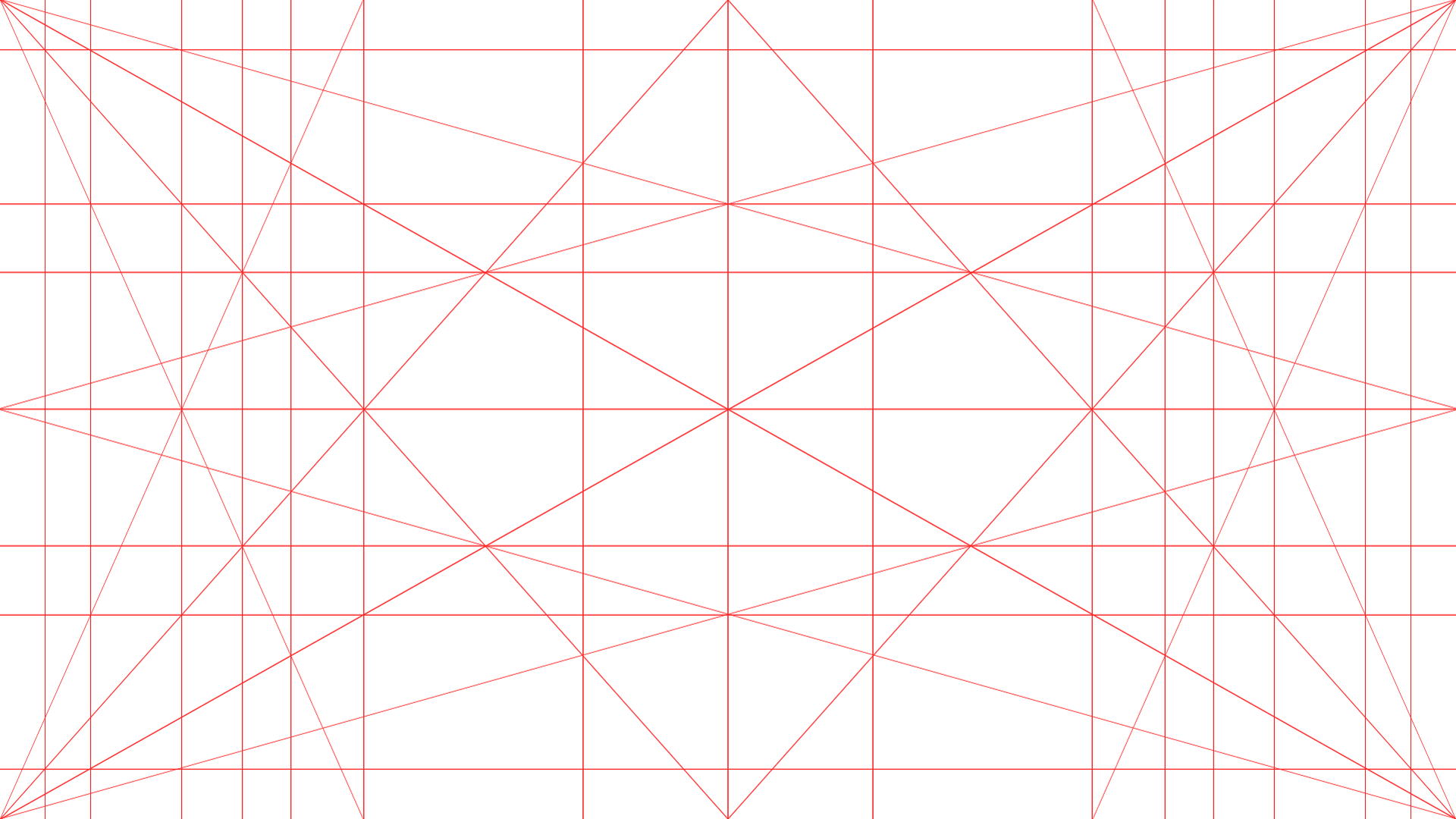 Reportable Staff
Report certificated staff (Do not report classified staff)
University interns or district interns authorized by the Commission on Teacher Credentialing and employed in certificated positions
Non-certificated teachers and administrators who obtain a certificate of clearance and were issued SEIDs
Substitute teachers (long-term and short-term) as defined by the individual districts.
Itinerant teachers teaching at multiple sites within a district. Itinerant teachers may or may not be in the master schedule at a site.
“Pull-out/push-in” teachers, also known as “resource teachers,” teaching at multiple sites or at one site. Generally, these teachers are not in the master schedule.
Individuals on provisional internship permits, short-term staff permits, or teacher/emergency permits.
14
14
Fall 2 Data Population - Live Training v1.1 – January 9, 2024
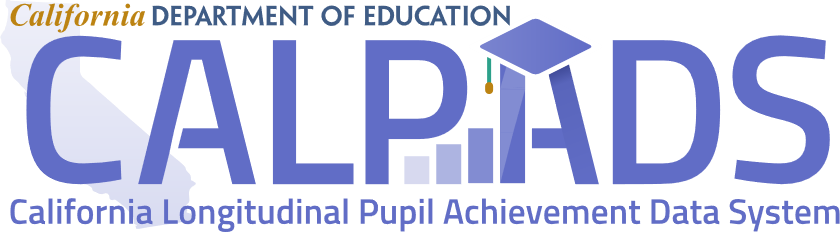 Staff Demographics
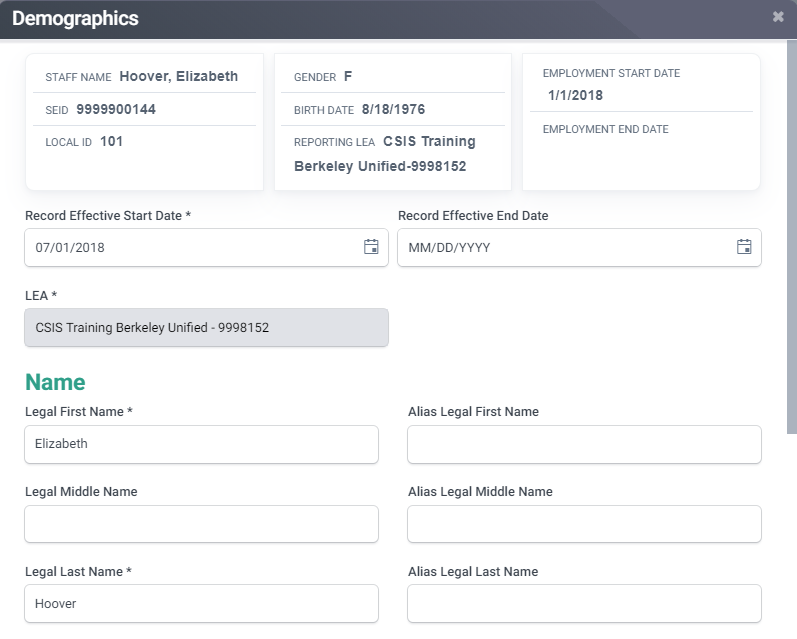 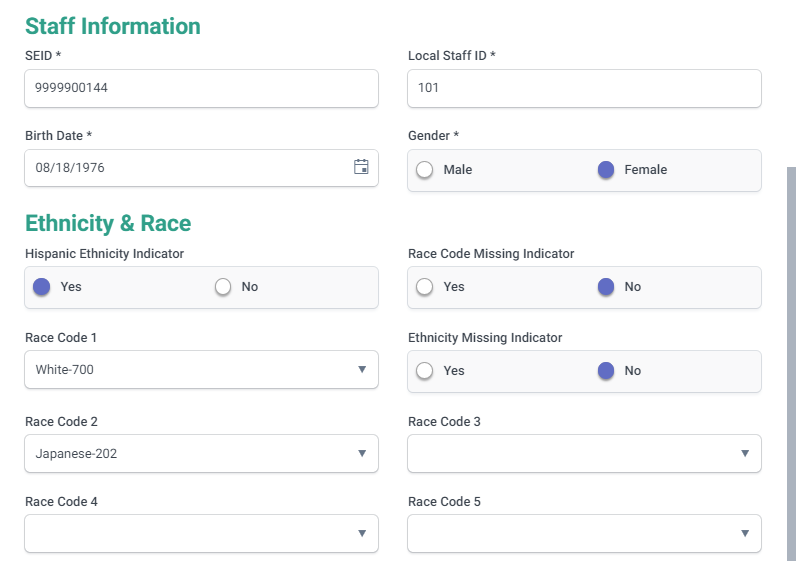 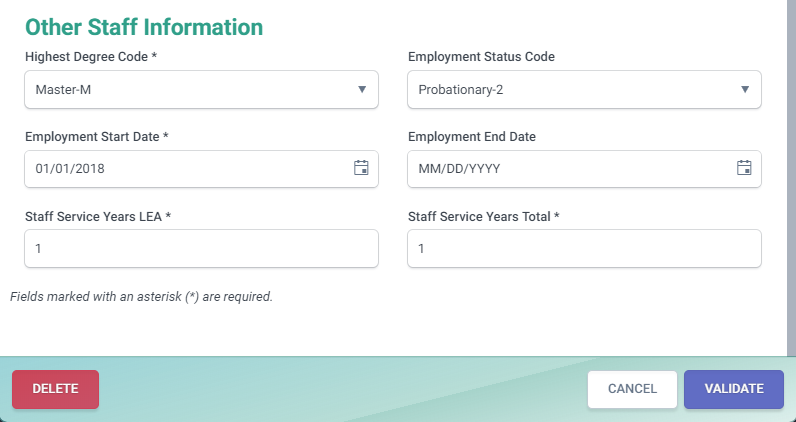 B
A
C
D
E
F
G
H
15
Fall 2 Data Population - Live Training v1.1 – January 9, 2024
A. The Effective Start Date represents when the data in the record became effective for the current academic year.
B. The Effective End Date should never be populated. Populating the Effective End Date results in an auto-generated record that often triggers errors.
C. Must contain a valid SEID as verified with the CTC. SEID 999999999 should not be used on a SDEM record.
D. The Degree Status Code represents the highest academic degree a given staff member has earned. 
E. The Employment Status Code is required for all teachers. Optional for Administrator and Pupil Service job classifications.
F. Represents the first date that a given staff member was employed by the LEA.
G. The Employment End Date is required for staff who is no longer employed by the LEA to exclude them from the Fall 2 data submission.
H. The LEA Service Years and Total Service Years should be updated every year because CALPADS does not have sufficient information to calculate them. It is used to determine inexperienced teachers and calculated for the California School Dashboard.
Staff Assignment
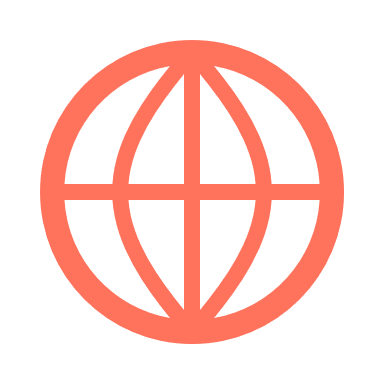 Discuss key SASS data elements
16
Fall 2 Data Population - Live Training v1.1 – January 9, 2024
SASS Notable Points
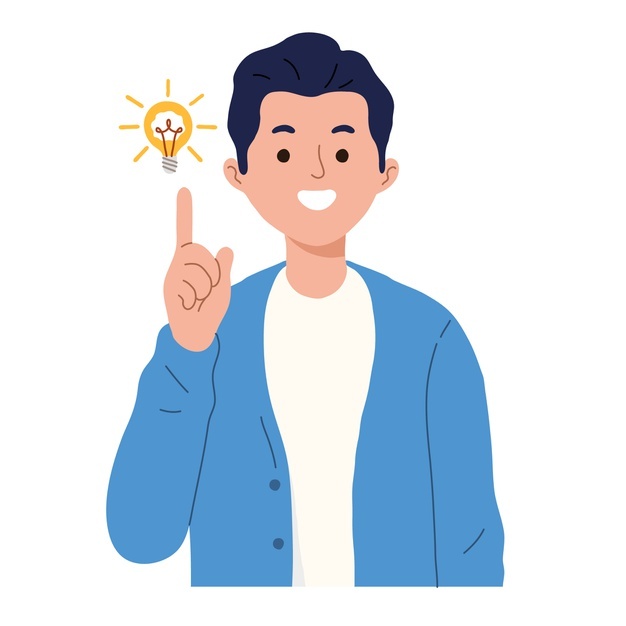 Know who to involve in this collection
Human Resource, Site staff

Only report staff with SEID
Do not report a SASS for Staff with no SEID
Do not use of SEID 9999999999 in SDEM and SASS. Only use it in the CRSE for courses taught by teachers not employed by the LEA.

What are their Job classifications?
What are they credentialed for? Teaching? Or Admin/Pupil Services? 
Contrasting classroom-based vs non-classroom-based job classification reporting


Reporting Assignments
Know who is the teacher to report.
Know how to report teachers in different assignment scenarios.
Know how to report Special Education Assignments in classroom vs non-classroom setting.
Reporting Librarian Assignments
Reporting Admins and pupil service staff
Determining and Reporting Staff FTE%, 
Assigning staff to one or multiple sites (School of Assignment)
17
Fall 2 Data Population - Live Training v1.1 – January 9, 2024
Staff Assignment
1
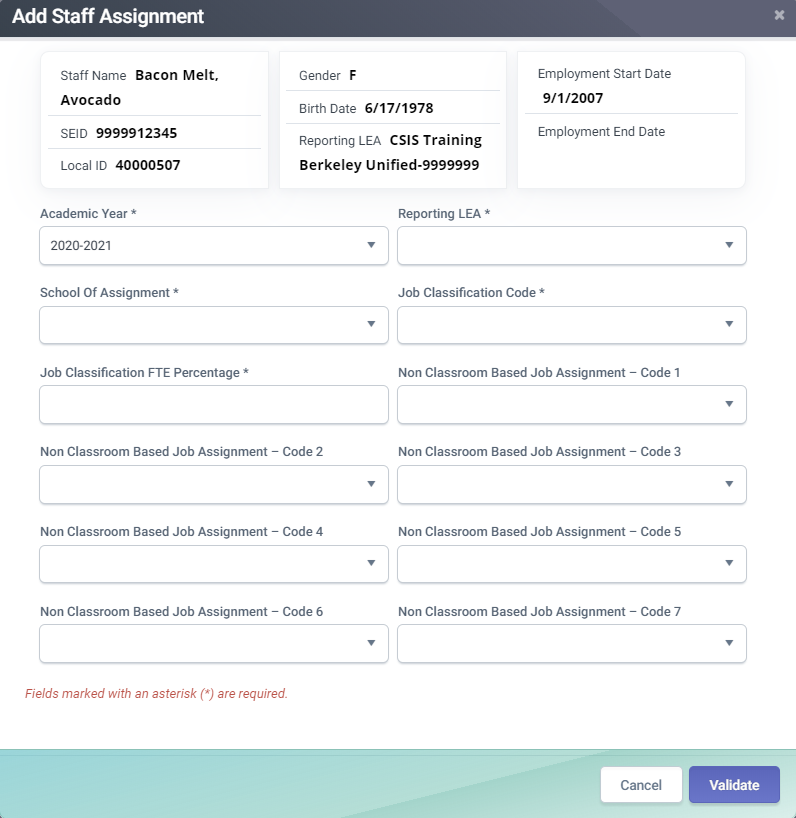 Populate the Job Classification code based on the staff members Credentials.

10- Admin
11-Pupil Services
12- Teacher
26- Non certificated Charter School Teacher
27- Itinerant Teacher
The FTE percentage should be between 5% and 200%

FTE can only be reported at 0% if the staff member is on leave. All staff members on leave and inactive on census day should have an FTE of 0% and a Non-Classroom Based Job Assignment code
Non-Classroom Based Job Assignment is required for Job Classification Code = 10, 11 or 25. Course records associated with SEIDs are “teaching assignments”
2
1
2
3
3
18
Fall 2 Data Population - Live Training v1.1 – January 9, 2024
Job Classification FTE Percentage
The reporting of FTE by classification is and by school of assignment, not by assignment. In addition, the sum of the FTE percentage by job classification for each staff member cannot exceed 200% or be less than 5% total.
19
Fall 2 Data Population - Live Training v1.1 – January 9, 2024
Teacher Assignment
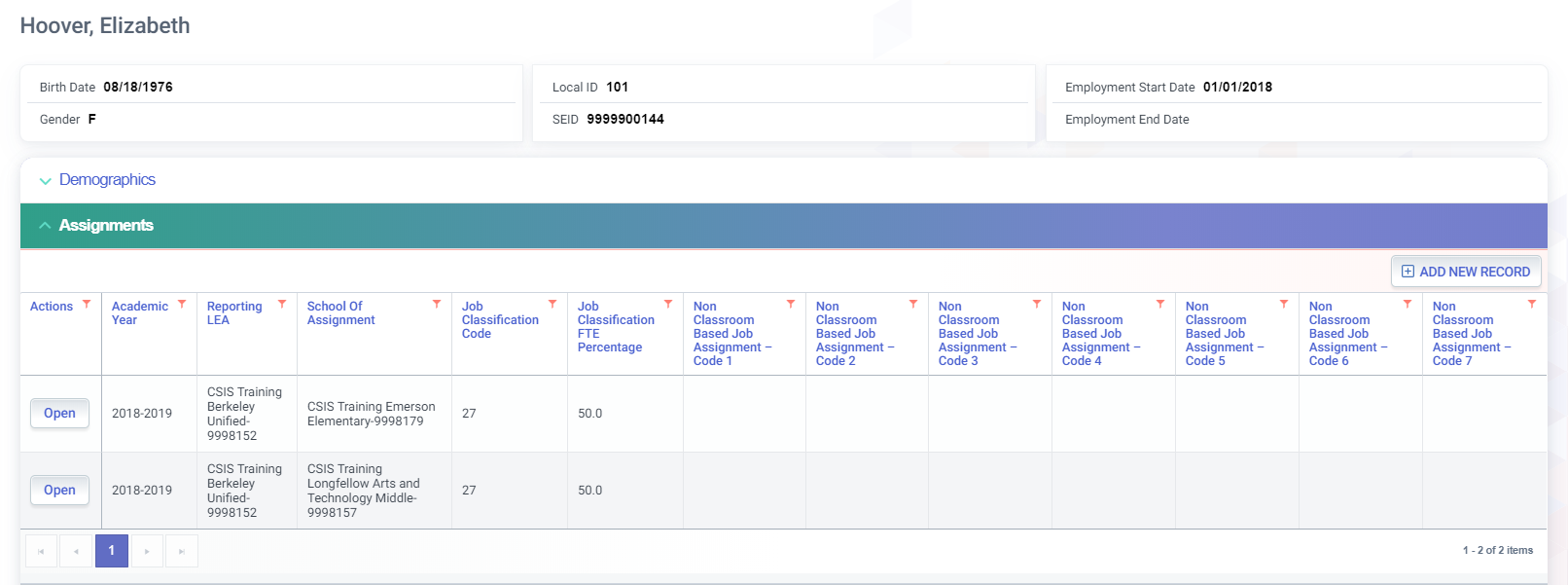 Itinerant Teacher with assignments at multiple schools
Teacher with an FTE percentage for an additional teaching assignment exceeding 100 percent FTE
Note: classroom assignments for teachers are reported in the Course Section file
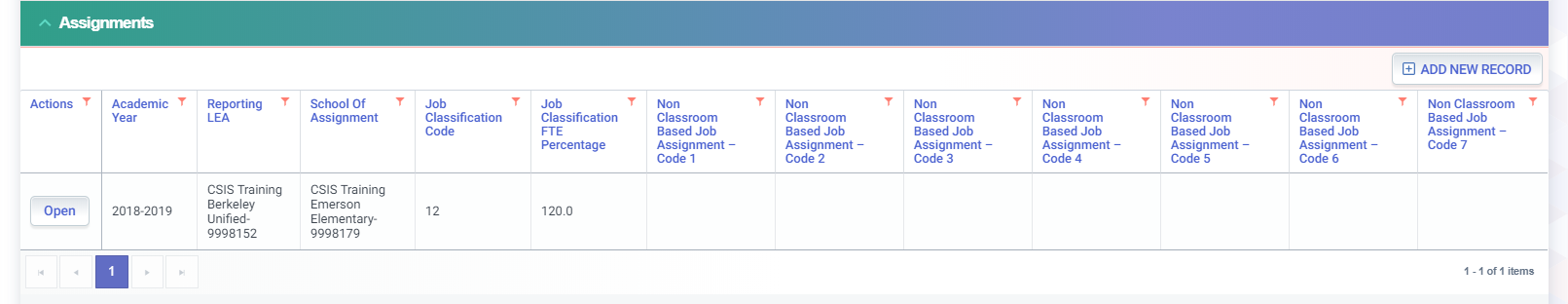 20
Fall 2 Data Population - Live Training v1.1 – January 9, 2024
Admin/Pupil Services Assignment
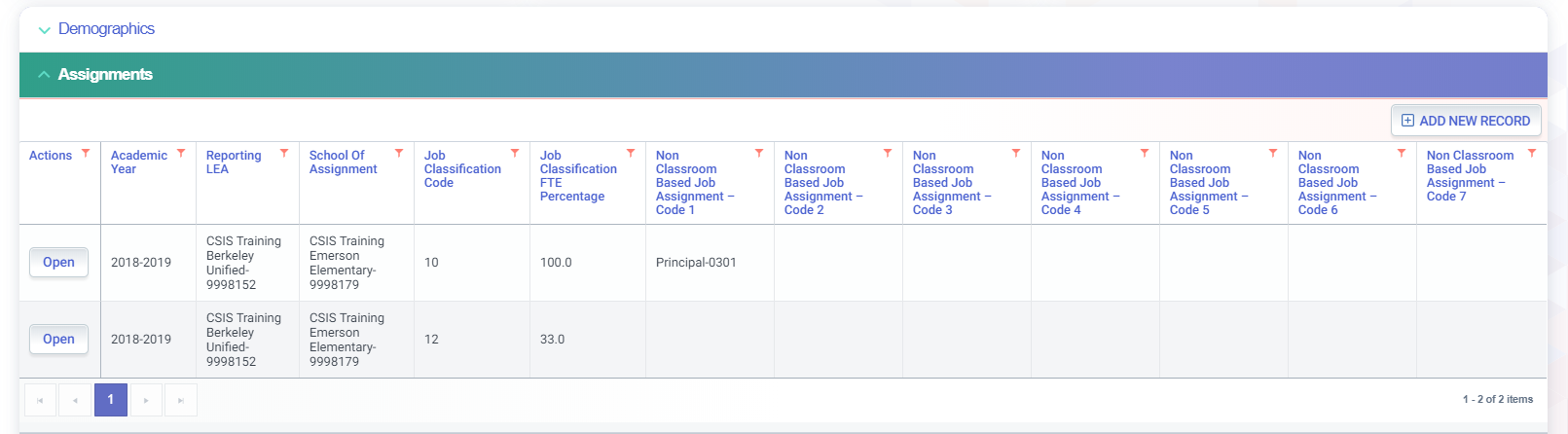 Administrator with a Non-Classroom Based Job Assignment with an additional teaching assignment
Pupil services assignment with multiple Non-Classroom Based Job Assignments
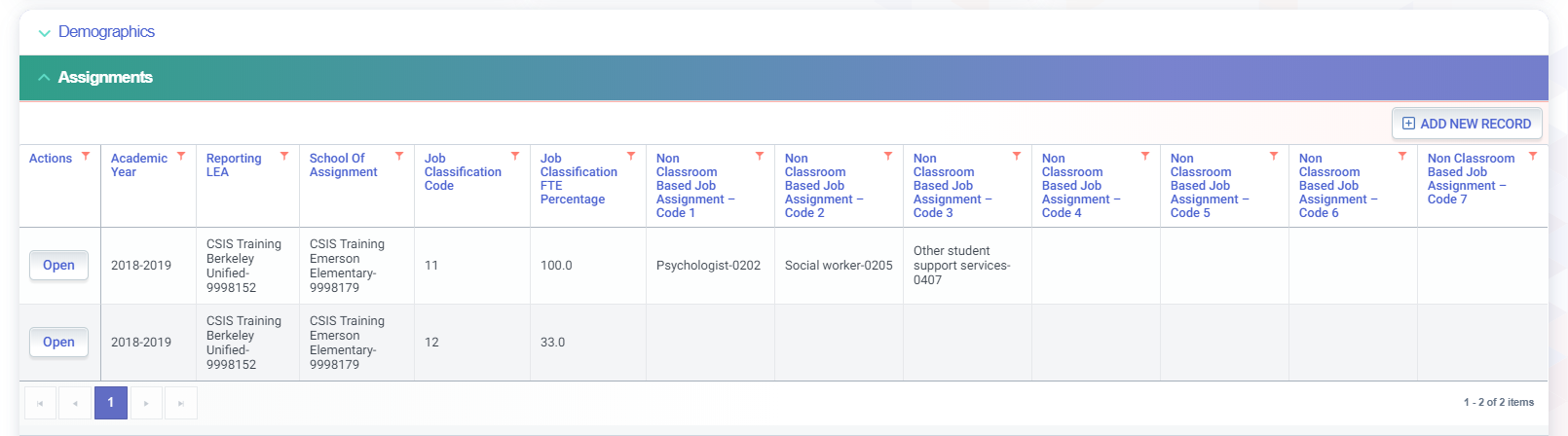 21
Fall 2 Data Population - Live Training v1.1 – January 9, 2024
District Level Assignment
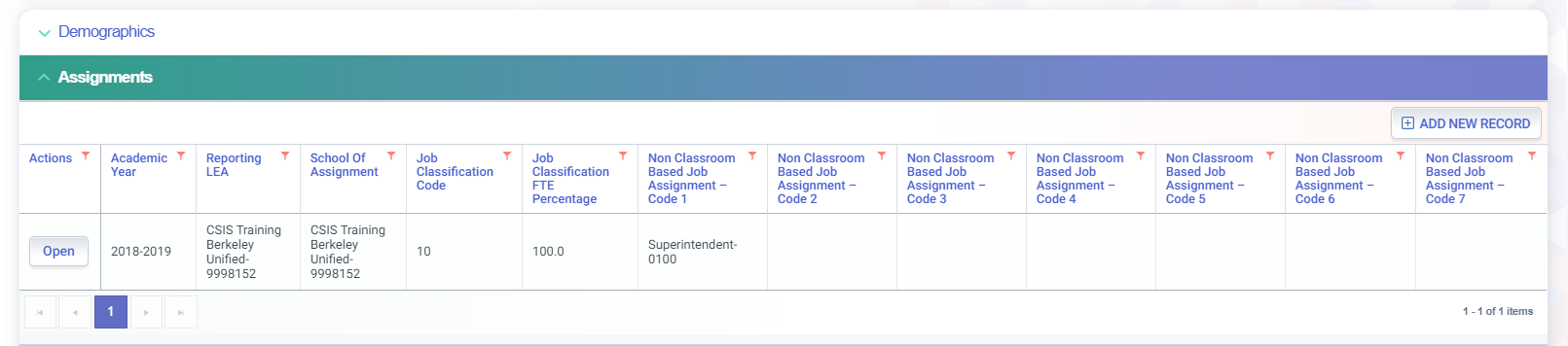 Staff assigned to the district office should report the 7-digit county-district code for the School of Assignment.
District teaching staff can be reported with the 7-digit county-district code for the School of Assignment or reported with a staff assignment code at each school site
Note: Charter school Administrators should be reported as Charter School Administrator or Director - 0160
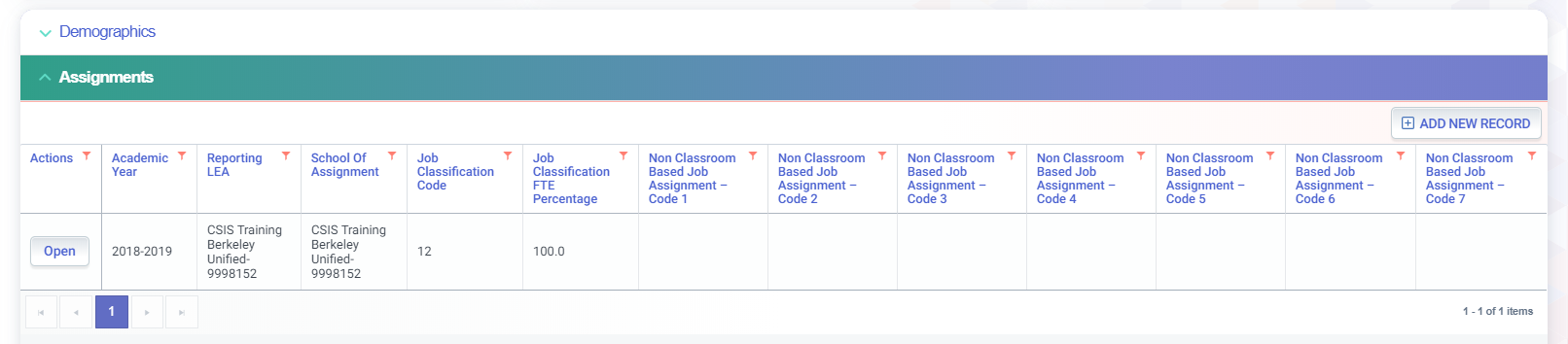 22
Fall 2 Data Population - Live Training v1.1 – January 9, 2024
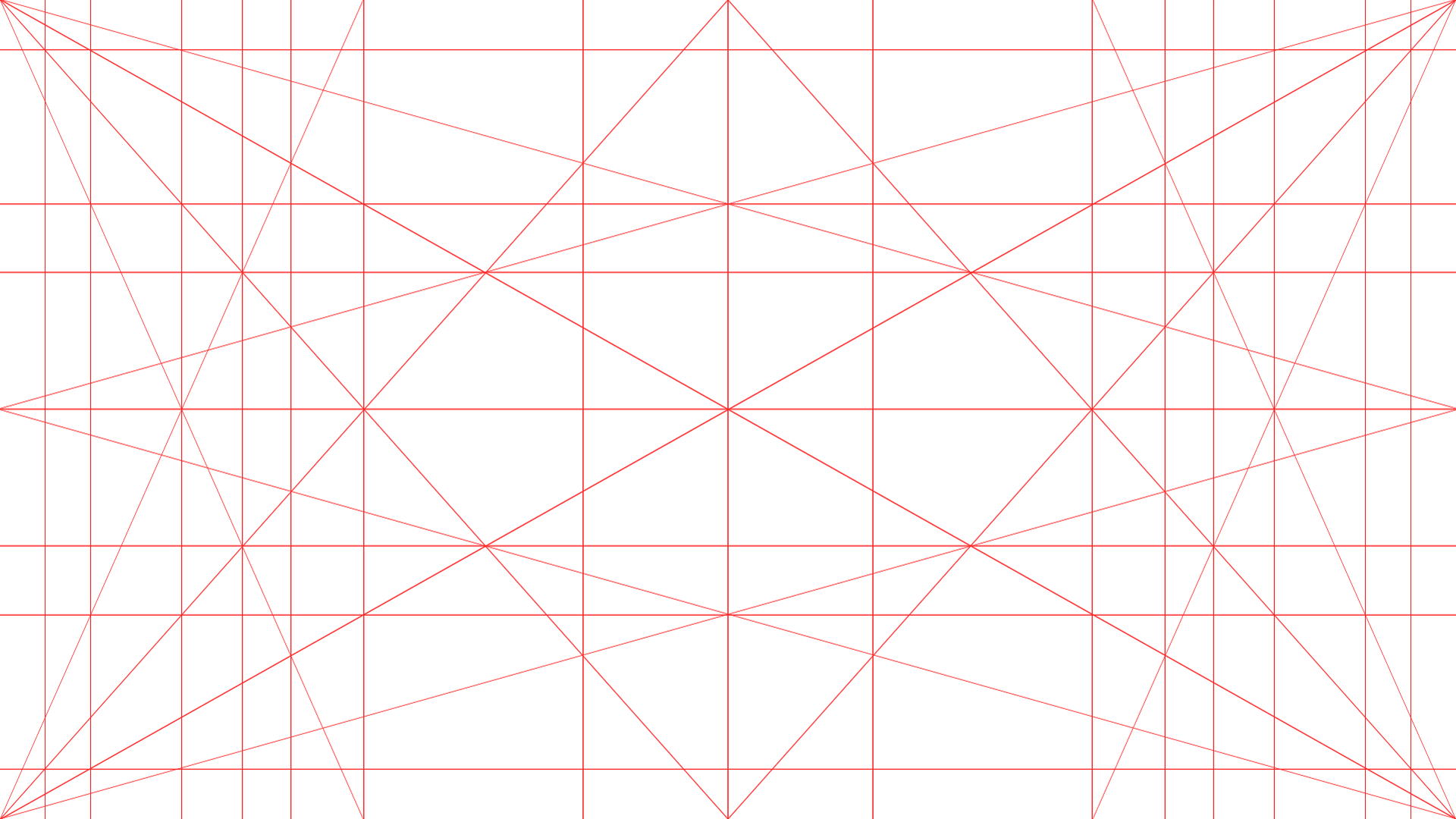 Teacher Reporting Scenarios
23
23
Fall 2 Data Population - Live Training v1.1 – January 9, 2024
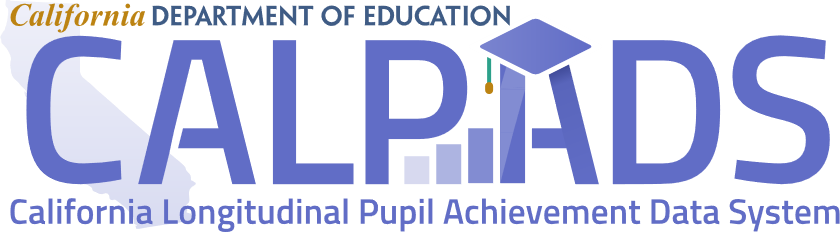 Special Education Teachers
Special day classes where Courses specifically designed for students with disabilities where all students enrolled are students with disabilities:

If the teacher is providing instruction in ALL subjects to a group of students in the class all day, then the State Course Code should be 1000 - Self-contained and the Instructional Strategy Code should be populated with 700 - Special Education;
If the teacher is providing the student's primary instruction in ONE subject to multiple groups of students with disabilities throughout the day (departmentalized), then LEAs should select the appropriate State Course Code that aligns with the content that the teacher is teaching. Additionally, the Instructional Strategy Code should be populated with 700 - Special Education;
Special Education Support - Resource Specialist Programs assignments:

If the teacher is providing SUPPORT instruction (supplementary to their primary instruction) in any subject to students with disabilities (pull-out or push-in), the teacher should be reported with:
State Course Code 9231 - Special Education Support-Resource Specialist Program (RSP) 
Instructional Strategy Code should be populated with 700 - Special Education. 
LEAs may, but are not required to submit Student Course Section Enrollment records for students that are receiving the support instruction from this teacher, as long as the Staff Job Classification Code for the teacher is 27 - Pull-Out/Push-In/Itinerant. 
RSP Teachers should NOT be reported as "co-teachers" when they are providing pull-out or push-in support for students with disabilities who have been mainstreamed into general education classes.
Instructional Strategy code 700 should ONLY be used for courses specifically designed for students with disabilities where all students enrolled are students with disabilities
24
24
Fall 2 Data Population - Live Training v1.1 – January 9, 2024
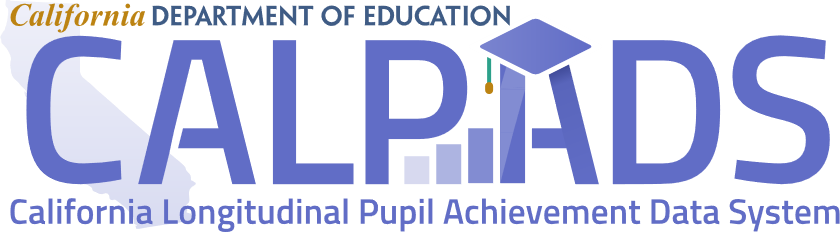 Course Section
Discuss CRSE data elements
25
Fall 2 Data Population - Live Training v1.1 – January 9, 2024
CRSE Notable Points
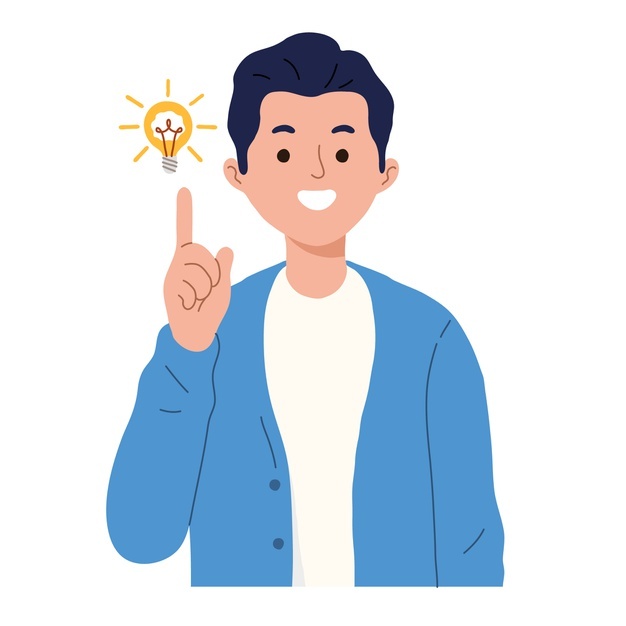 Know who to involve in this collection
Human Resource, Curriculum Specialist, Site staff

Relevant data to report
Determine what classes should be reported for Fall 2.
Know the Teacher of Record to report for courses

Reporting Courses
Determine appropriate state course code for each class
College/ Dual Credit Courses
Using SEID 9999999999 and its implications
Itinerant courses
RSP classes
Classes with Multiple teachers
Push-in Pull-out classes

Know your course attributes.
Know how to report SPED classes, distance learning, EL services, UC/CSU 
Be knowledgeable of the valid combination of attributes (state course code to sub-groups)
Be comfortable using the CALPADS Valid Code combinations, Code Sets, CFS documents
Zeroing in on the Middle school Core setting
26
Fall 2 Data Population - Live Training v1.1 – January 9, 2024
Fall 2 Courses Reported
CRSE records should be submitted for Self-contained and Departmentalized courses. The State course codes are grouped by content area:
1000 series – Self-contained (multi-subject)
TK – 6th grade primary level
Independent study 
7000 – 8000 series – CTE courses
9000 series – Academic content areas (Core/non-core)
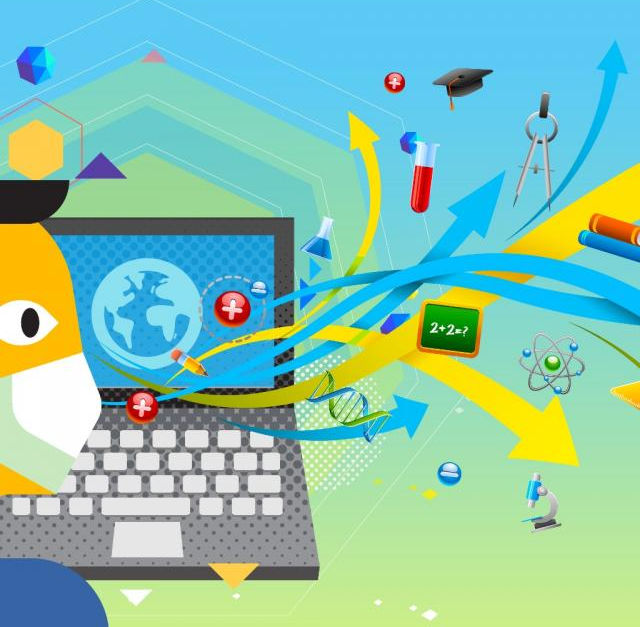 The course enrollment data should reflect the courses offered and the students enrolled in those courses on Census Day, the first Wednesday in October. 

If Census Day occurs when some enrolled students are in tracks that are off-session, the Fall 2 submission should include the course sections and the students enrolled in those course sections scheduled on the first day that the tracks are in session after Census Day.
27
Fall 2 Data Population - Live Training v1.1 – January 9, 2024
27
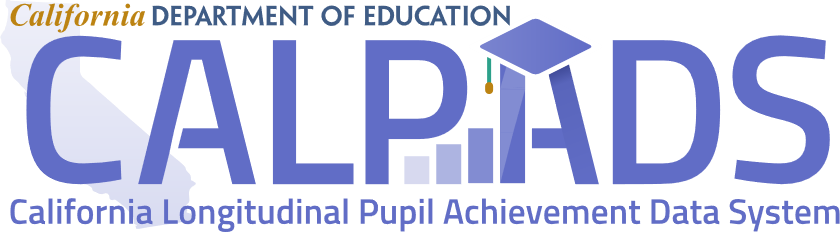 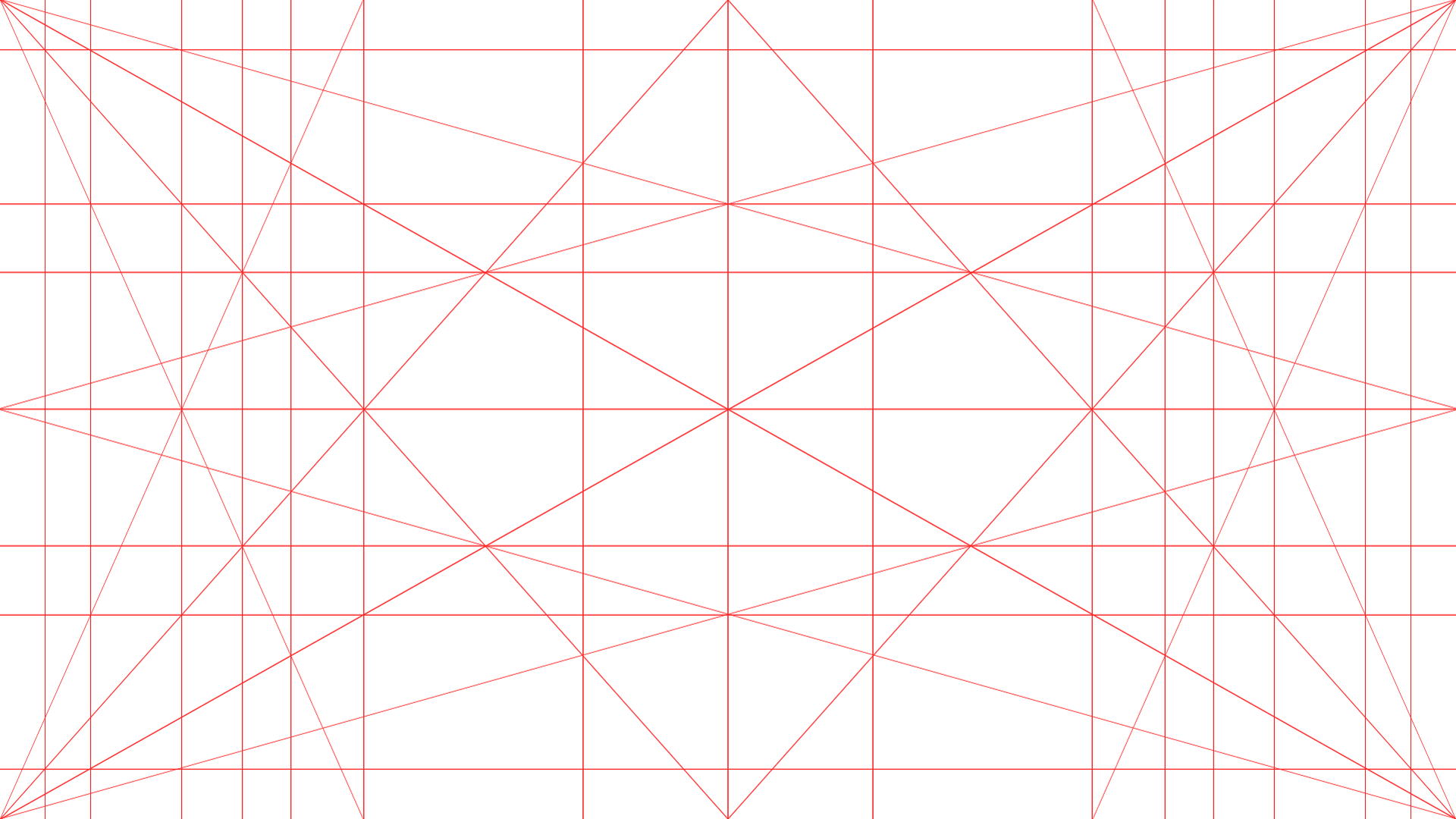 How to pick the correct course code
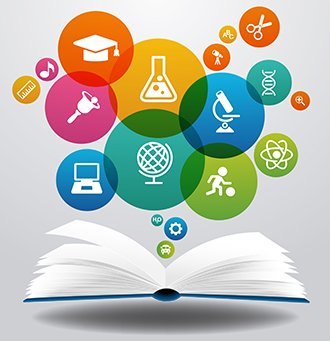 Determine content of the course
Which standards were used to develop the course?
What are the grade level standards being taught?
DO NOT choose the course code based on the teacher’s credential or student grade levels
Identify the method of online instruction if any part of the course is provider online (pupil and instructor are in different locations and interact through the use of computer and communications technology)
28
Fall 2 Data Population - Live Training v1.1 – January 9, 2024
Mapping Courses Tool Kit
Retired Course Mapping
CALPADS File Specifications
Valid Code Combination
CALPADS CODE Sets
Appropriate Credentials for CALPADS Course Codes
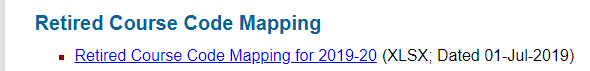 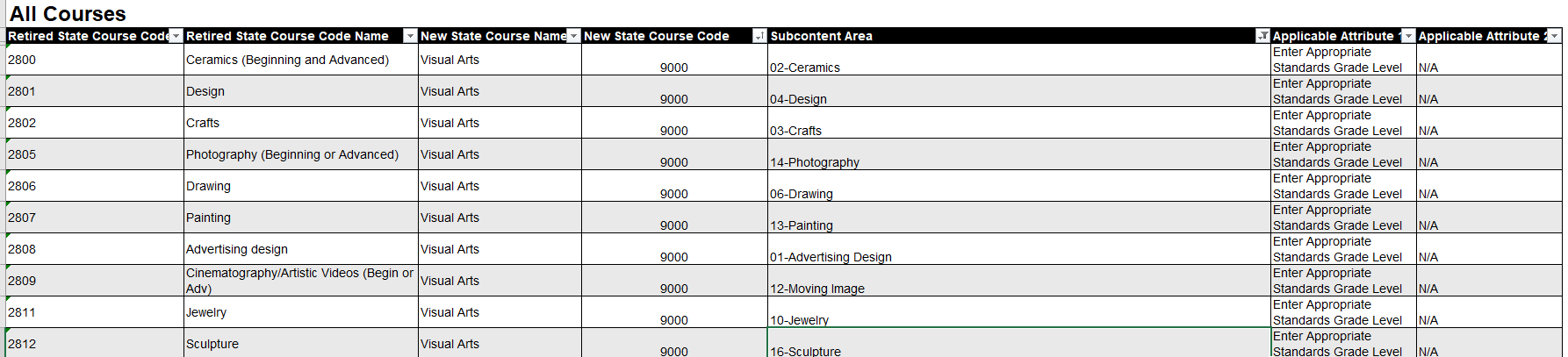 29
Fall 2 Data Population - Live Training v1.1 – January 9, 2024
Mapping Courses Tool Kit
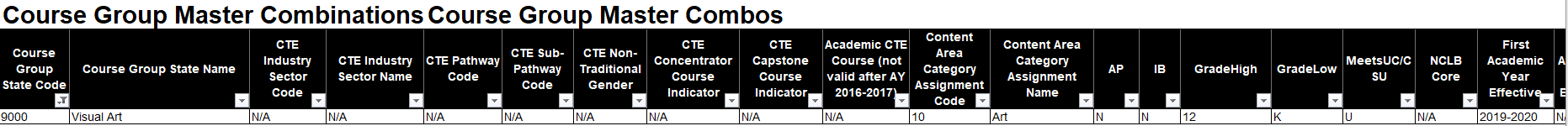 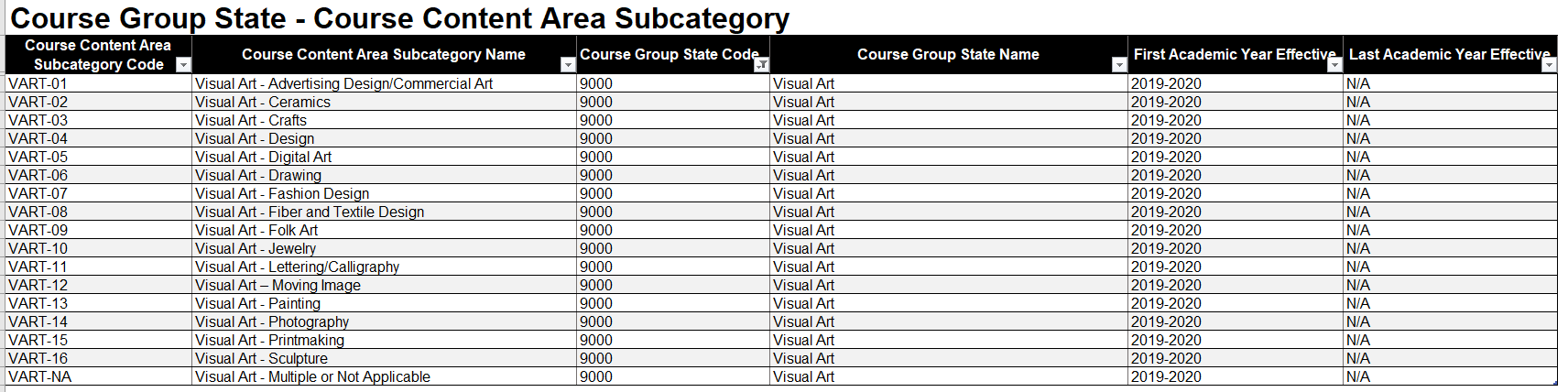 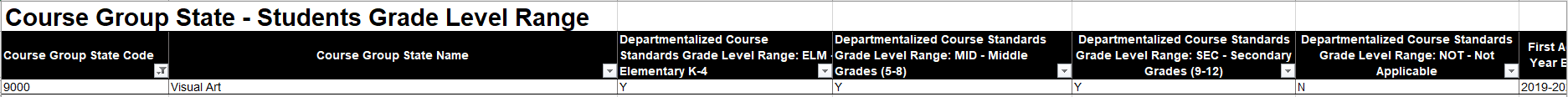 30
Fall 2 Data Population - Live Training v1.1 – January 9, 2024
*NEW* AP Course Codes in AY2023-2024
Associated AP/IB Course Code Cross Reference Codes
Fall 2 Data Population - Live Training v1.1 – January 9, 2024
31
*NEW* Modifications to CTE Course Codes in AY2023-2024
Fall 2 Data Population - Live Training v1.1 – January 9, 2024
32
Course Standards
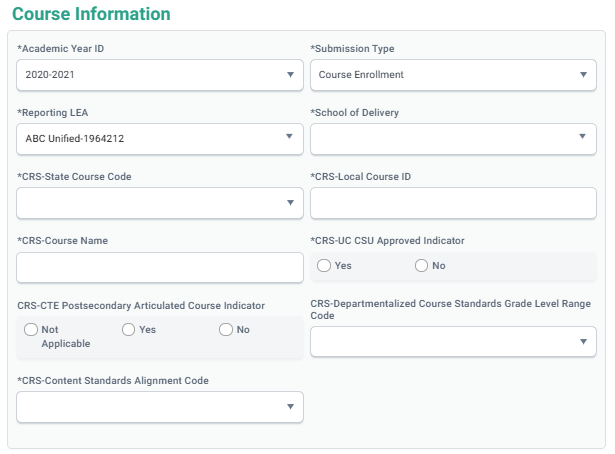 1
CRSE 9.30 
Content Standards Alignment Code
- Represents the most current standards of the course content
2
CRSE 9.29
Departmentalized Course Standards-Grade Level Range Code
- Represents the range of grade level standards of the course not the grade level of enrolled students
2
1
33
Fall 2 Data Population - Live Training v1.1 – January 9, 2024
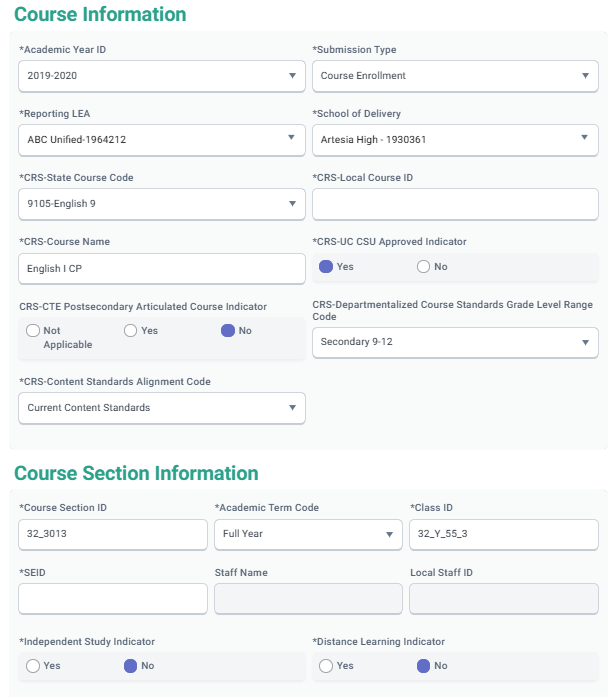 Average Class SIZE
CRSE 9.18
Class ID
This element allows multiple course sections to be counted as one class for class size analysis and enrollment reporting. 
The CDE uses these data to determine the number of students in “classes” or class size 
The Class ID is not part of the Student Course Section (SCSE) record, corresponding Course Section IDs between the CRSE and SCSE are used to tie records together. It is important that Course Section IDs and Class IDs are unique for each school and academic term.
1
1
34
Fall 2 Data Population - Live Training v1.1 – January 9, 2024
CRSE Attributes
CRSE 9.35
- CTC will use to determine whether a local assignment option is appropriate for the assignment.
4
CRSE 9.28 
-CTC will use to determine whether a subject area authorization is required in certain content areas.
 - CDE will use to capture and report more detail about course content.
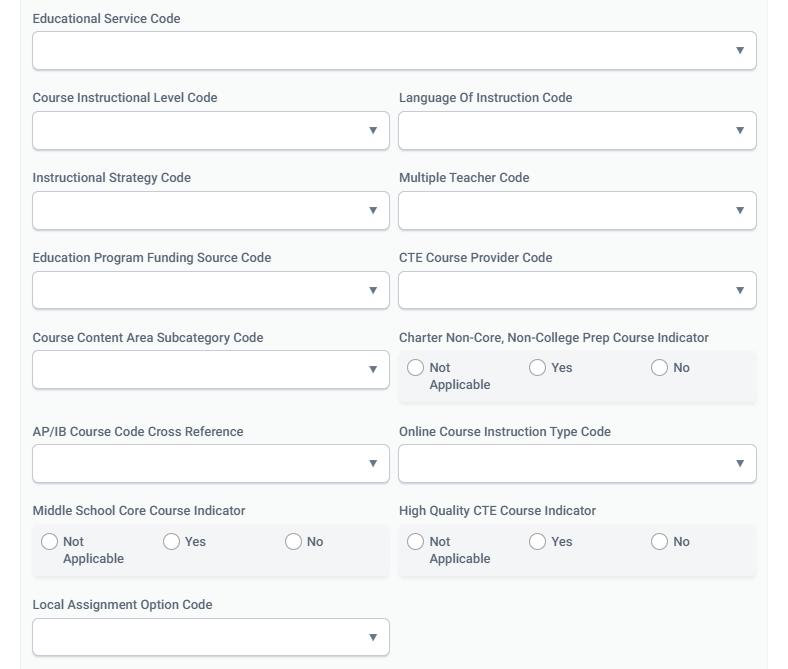 1
CRSE 9.33
- CTC will use to determine 1) if the course requires an authorized teacher; and 2) if the teacher has the appropriate authorizations for the content.
 - CDE will be able to provide more public information on availability of online course content.
5
1
CRSE 9.32
-Allows LEAs to designate a course as both CTE and AP or IB.
2
CRSE 9.34
- CTC will use to determine appropriate authorizations in grades 5-8.
2
3
5
3
3
6
CRSE 9.36
-Indicates that the course is taught by a credentialed CTE teacher. 
Replaces code course content code 154
6
4
35
35
Fall 2 Data Population - Live Training v1.1 – January 9, 2024
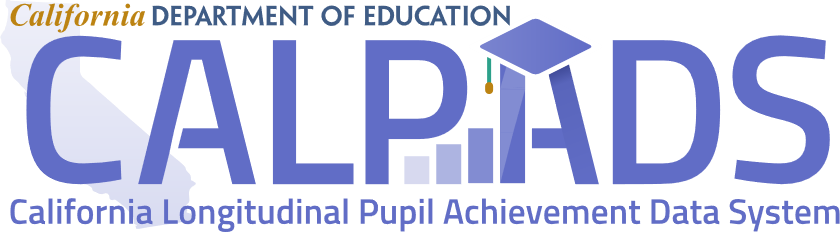 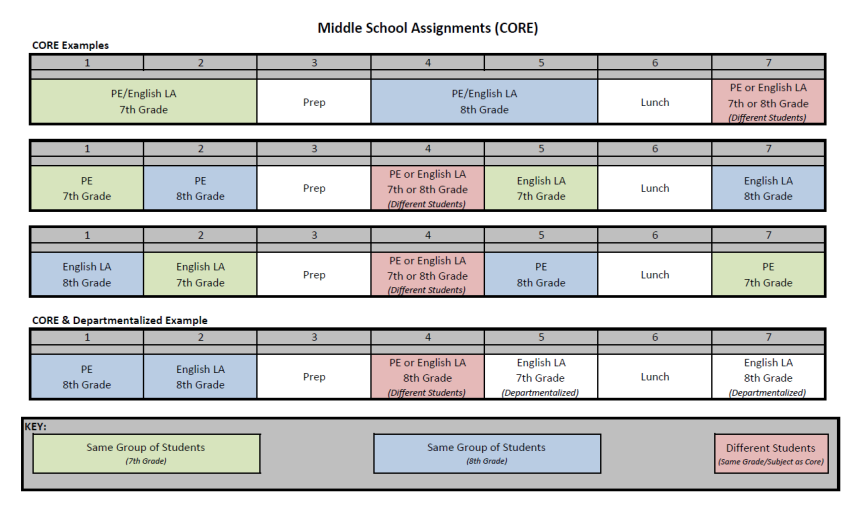 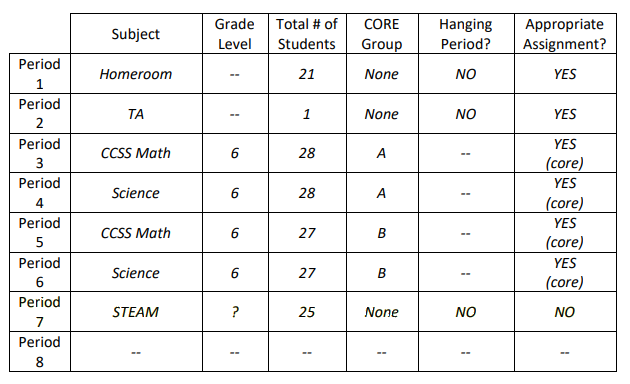 A middle school core setting is a setting in which a teacher teaching any grades five through eight teaches two or more subject areas to the same students in the same day. Teachers in a Middle School Core Setting may teach in these settings with either a multiple subject credential or single subject authorizations.
Core Settings
36
36
Fall 2 Data Population - Live Training v1.1 – January 9, 2024
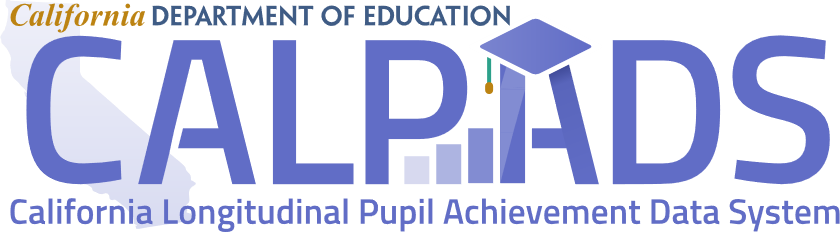 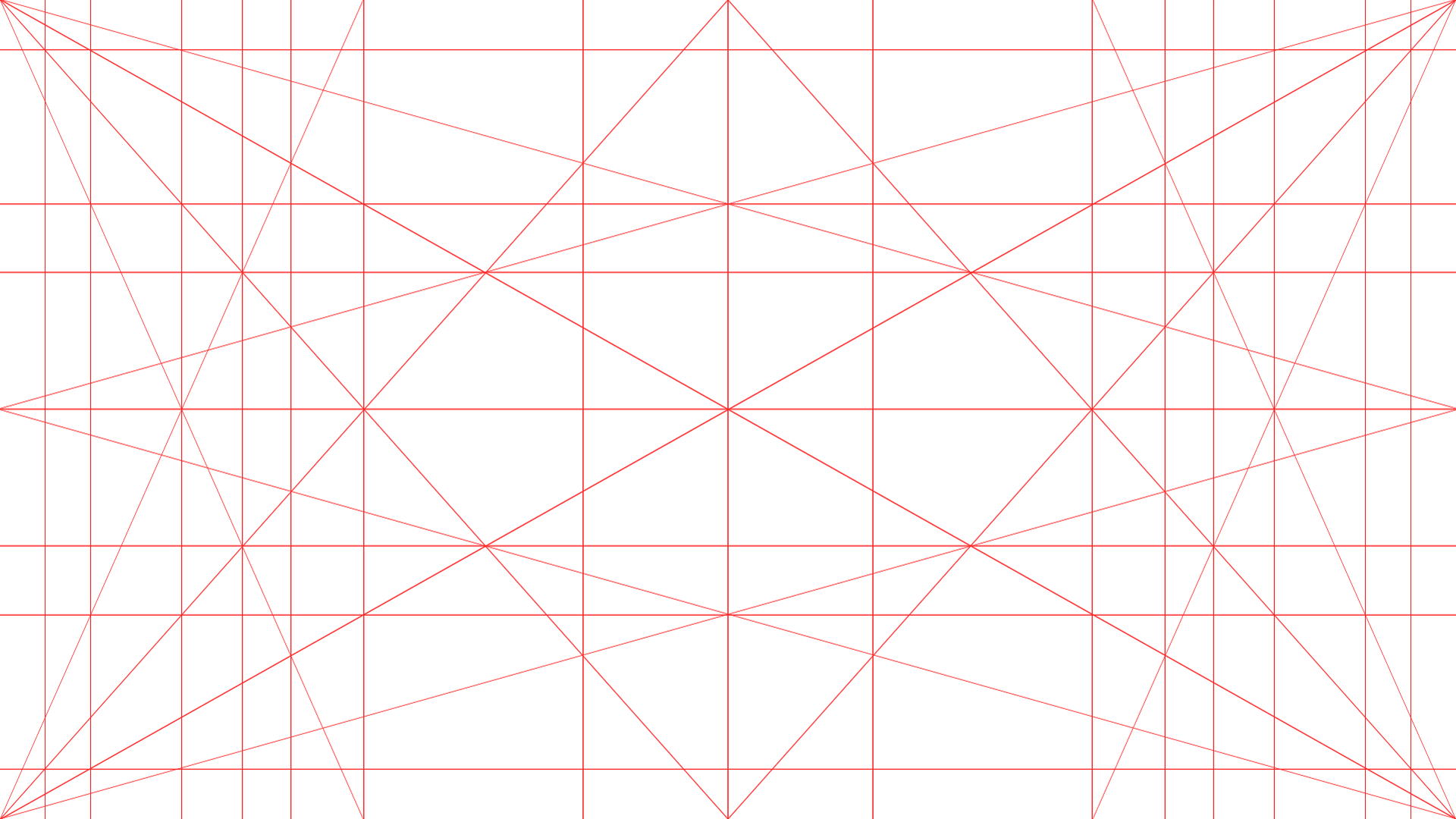 Distance Learning Courses
Resource: Flash # 187
CRSE 9.24
Distance Learning Indicator
An indication of whether Course Section instruction was delivered by way of distance learning full time or part time (any portion of a day or week) via synchronous and/or asynchronous format.
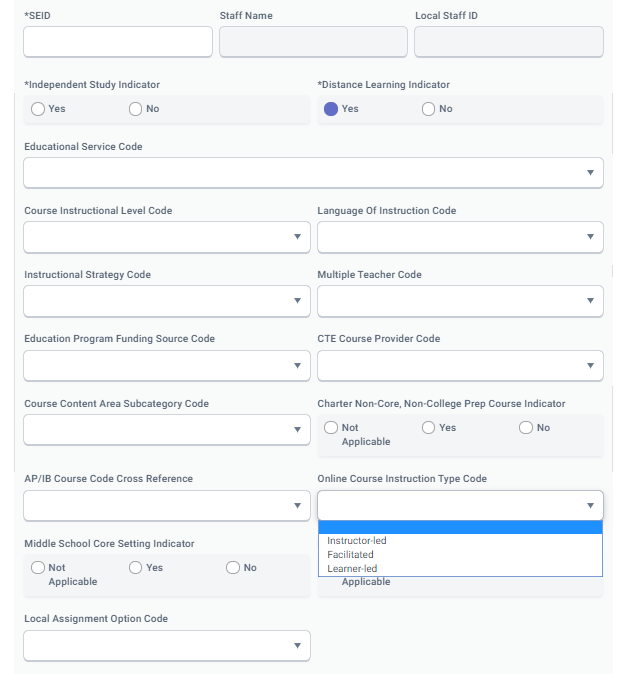 1
1
CRSE 9.33
Online Course Instruction Type Code
Represents the type of online instruction that is being delivered in a course section. Required if the Distance Learning Indicator, is populated with a "Y"
2
Online Course Instruction Type Codes
Instructor-led: Instructor provides all instruction associated with online content
Facilitated: Learner sets the pace of their own instruction, facilitator monitors progress and may provide support
Learner-led: Learner sets the pace of their instruction. Content and instruction are provided solely by the online application
3
2
3
37
Fall 2 Data Population - Live Training v1.1 – January 9, 2024
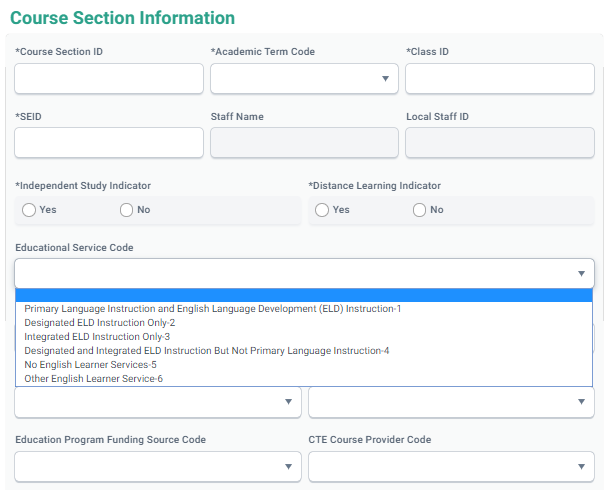 English Learner Services
1
DE 9.20
Education Service Code
Used to describe the English language services being provided by a teacher or received by a student
Is required for all course sections that have EL students
1
38
Fall 2 Data Population - Live Training v1.1 – January 9, 2024
College Courses
Only the following State course codes listed below may be used for college course reporting.
9020 - College Credit Course - Visual Arts
9082 - College Credit Course - Dance
9096 - College Credit Course - Theatre
9120 - College Credit Course - English
9154 - College Credit Course - World Languages
9200 - College Credit Course - History/Social Science
9227 - College Credit Course - Other
9273 - College Credit Course - Mathematics
9303 - College Credit Course - Music
9358 - College Credit Course – Science
Any CTE State Course Code 7000-8999 with

Course Instructional Level populated with either :

Codes 23 (College Credit Only) 
Code 24 (Dual Credit)
OR
39
Fall 2 Data Population - Live Training v1.1 – January 9, 2024
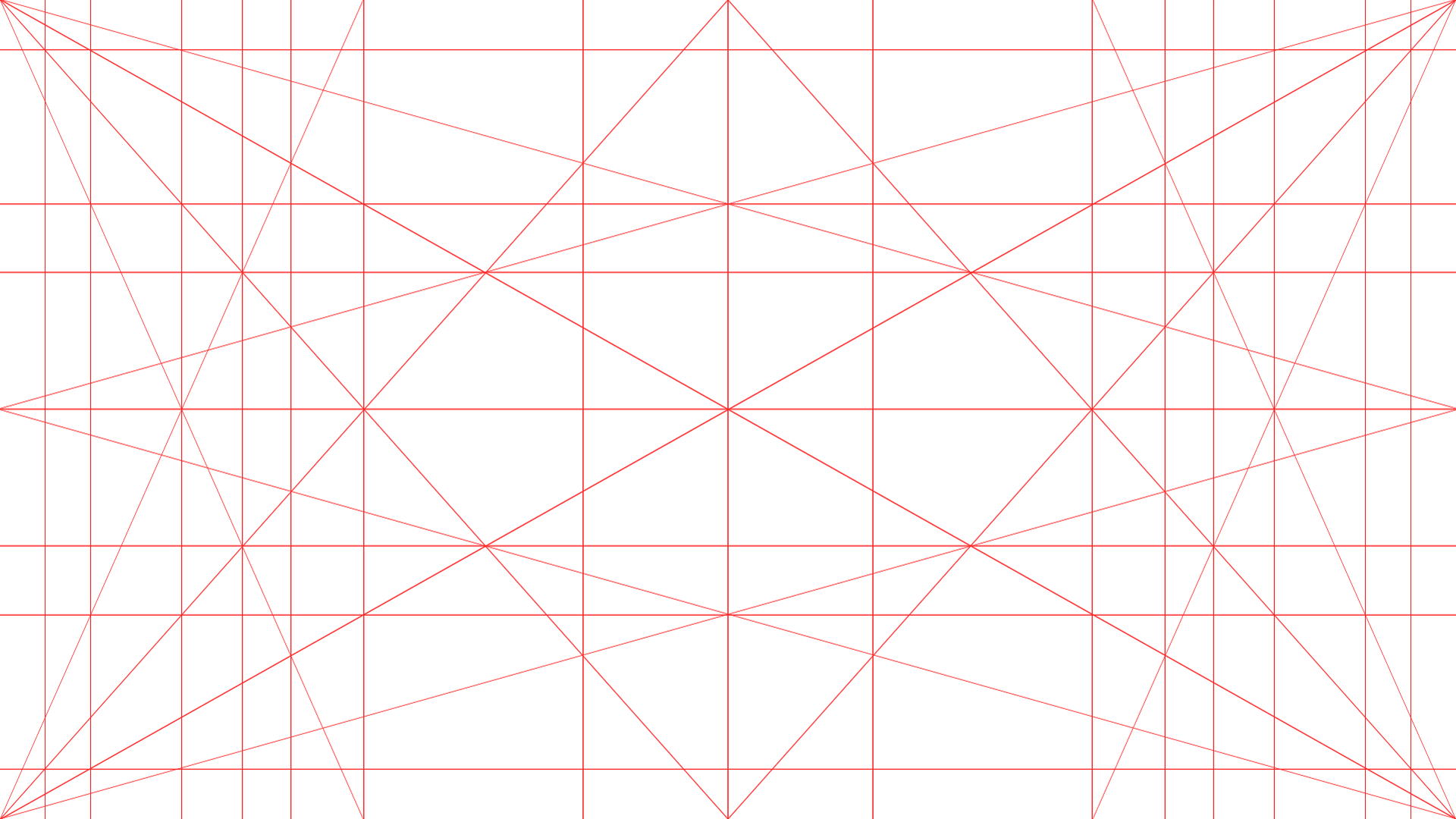 Use of SEID 9999999999
All other Course Scenarios

SEID 9999999999 is still allowed for other course scenarios. However, using it automatically trigger a Misassignment due to vacancy.

Suggestion to avoid Exceptions: 

Staff may obtain SEID either as a credentialed staff or by acquiring a Certificate of Clearance from the Commission on Teacher Credentialing.
Submit Staff Demographic (SDEM) and Staff Assignment (SASS) records for the teacher. 
Make sure the Full-Time Equivalent (FTE) percentage in the SASS should reflect the teacher’s FTE at that specific school of assignment.
SEID 9999999999 may be used without triggering an exception for:

Courses with Field 9.19 - Course Instructional Level Code populated with:

Code 23 – College Credit Only, or Code 24 – Dual Credit. 

College Credit Course codes:
9020, 9082, 9096, 9120, 9154, 9200, 9227, 9273, 9303, and 9358.
40
Fall 2 Data Population - Live Training v1.1 – January 9, 2024
Student Course Section Enrollment
Discuss key SCSE data elements
41
Fall 2 Data Population - Live Training v1.1 – January 9, 2024
SCSE Notable Points
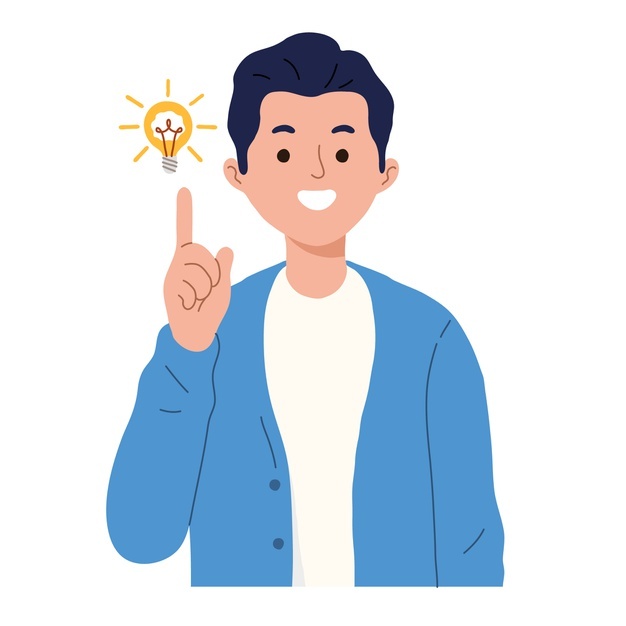 Know who to involve in this collection
Site staff, Counselors 

Relevant data to report
Determine who are the students that should be reported for Fall 2.
How is the class setting for these students (in-class, self-contained, departmental, independent study, push-in/pull-out?

Reporting Records
Ensure some key attributes between the SCSE and CRSE records match to avoid submission error

Know your courses attributes.
Know what fields are relevant to Fall 2 versus EOY 1
42
Fall 2 Data Population - Live Training v1.1 – January 9, 2024
Student Course Section Enrollments Reported
Enrollment Type
If Census Day occurs when some enrolled students are in tracks that are off-session, the Fall 2 submission should include the course sections and the students enrolled in those course sections scheduled on the first day that the tracks are in session after Census Day.
Grade Level
43
43
Fall 2 Data Population - Live Training v1.1 – January 9, 2024
Student Course Section Enrollment (SCSE)
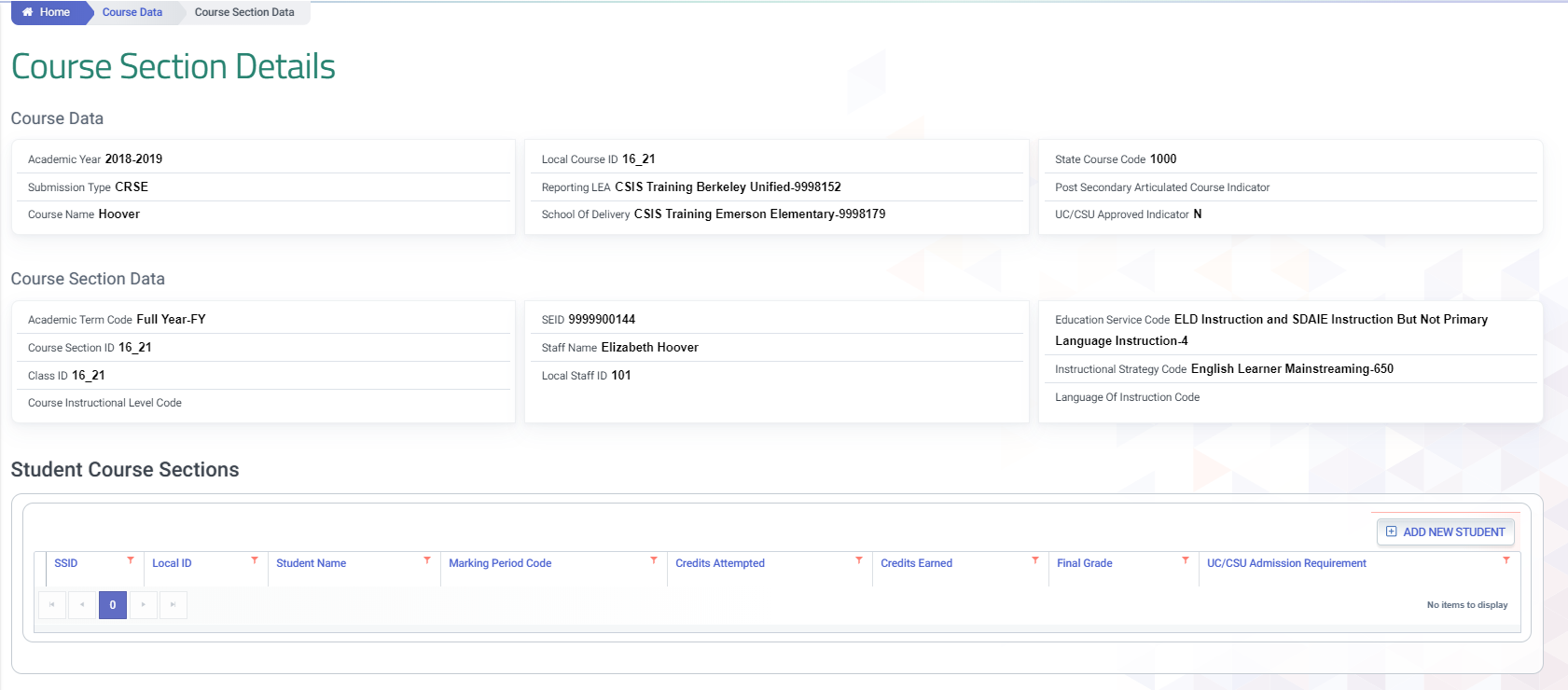 Course Data
Course Section Data
Student Course Section data
44
44
Fall 2 Data Population - Live Training v1.1 – January 9, 2024
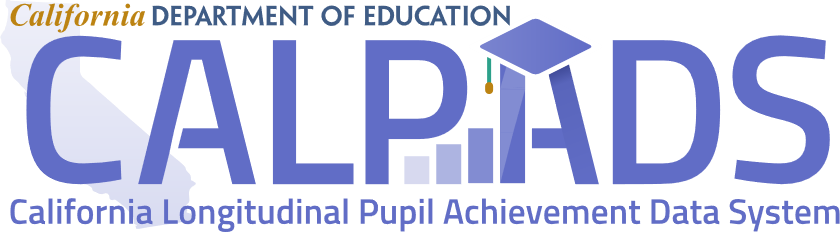 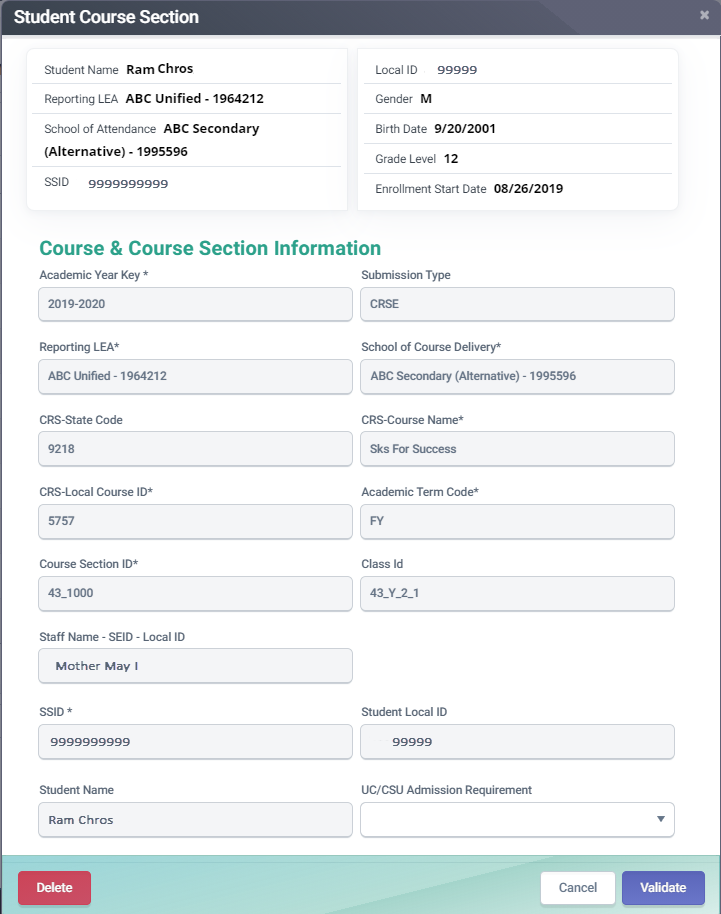 SCSE Attributes
Student Course Section records must have a corresponding Course Section record sharing the following attributes
A
A
1
2
1
10.06 Academic Year ID
10.05 School of Course Delivery
2
4
3
3
10.15 Academic Term Code
5
10.14 Course Section ID
4
B
10.13 Local Course ID
Student Course Section Enrollment records do not include student outcome information (Grades, Credits, Carnegie Units) related to the course. Student data is only used to enroll the student in the course section
5
B
45
45
Fall 2 Data Population - Live Training v1.1 – January 9, 2024
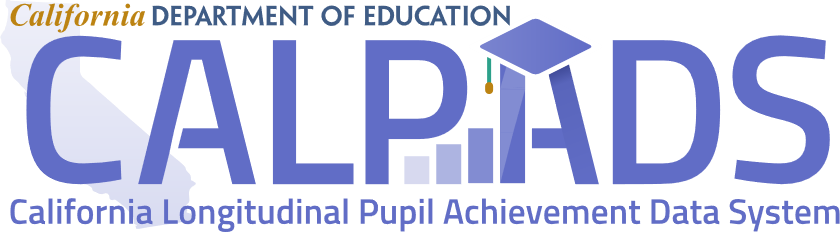 Input validation Error - SCSE0139
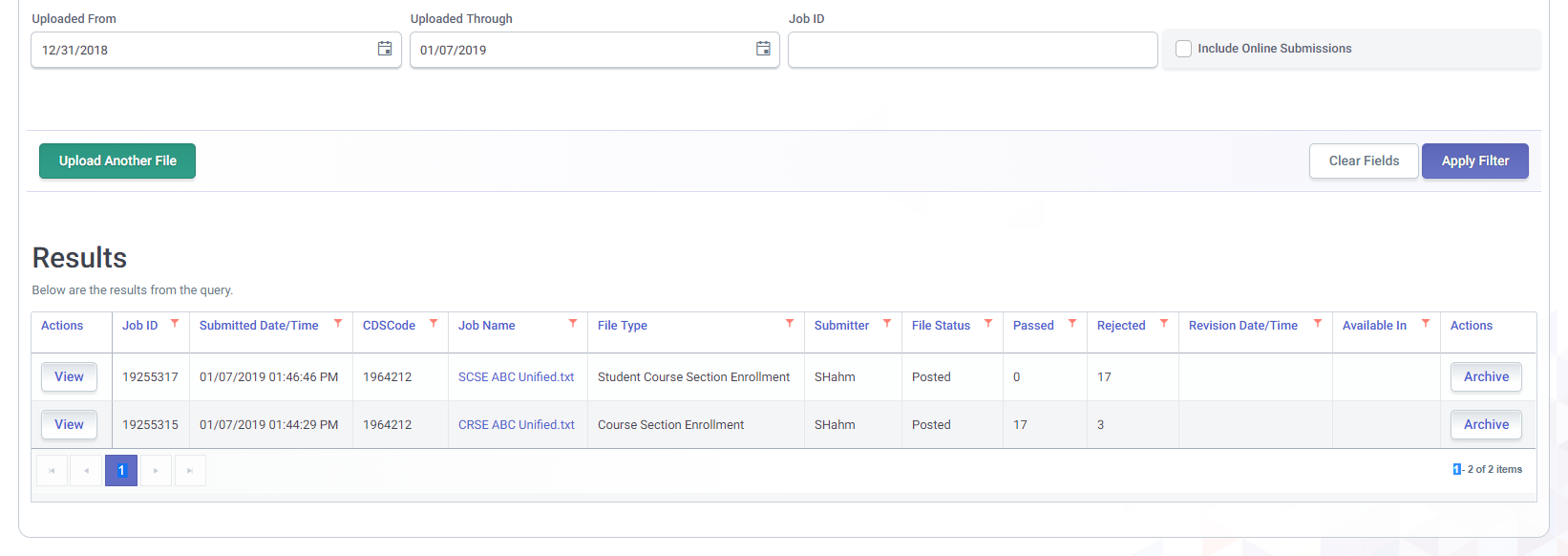 SCSE0139 is a common error during the Fall 2 submission process. The primary trigger of this error is the SCSE file being submitted prior to the CRSE being posted.
46
46
Fall 2 Data Population - Live Training v1.1 – January 9, 2024
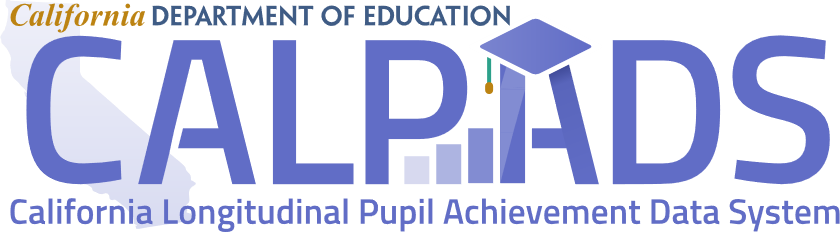 English Learner Services
Key elements to providing services
47
Fall 2 Data Population - Live Training v1.1 – January 9, 2024
English Learner Services Key Elements
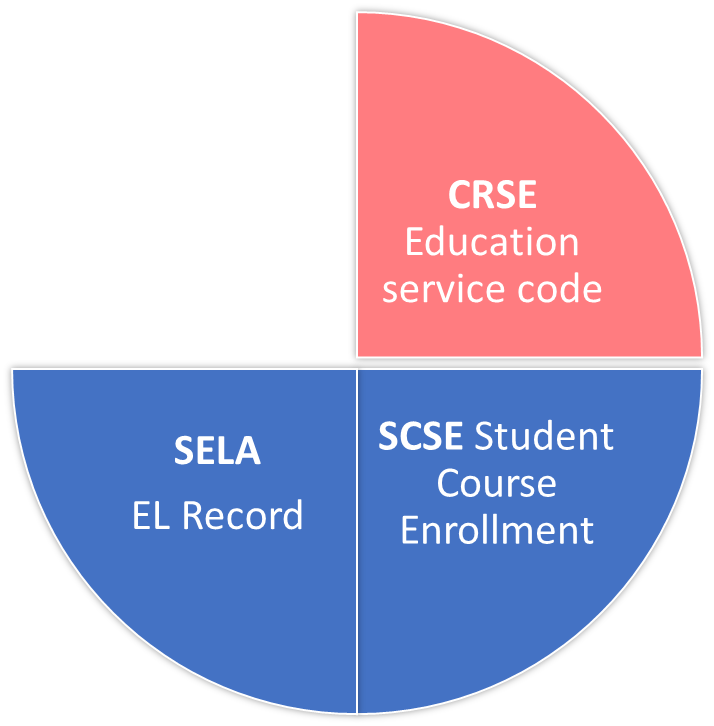 To report EL services for a student, three steps must be completed:

Report student as EL (SELA)
The course record (CRSE) should have an Education Service code populated in the Education service field based on the teacher’s credentials OR report No English services provided
Submit the SCSE record to associate the student to the course
48
Fall 2 Data Population - Live Training v1.1 – January 9, 2024
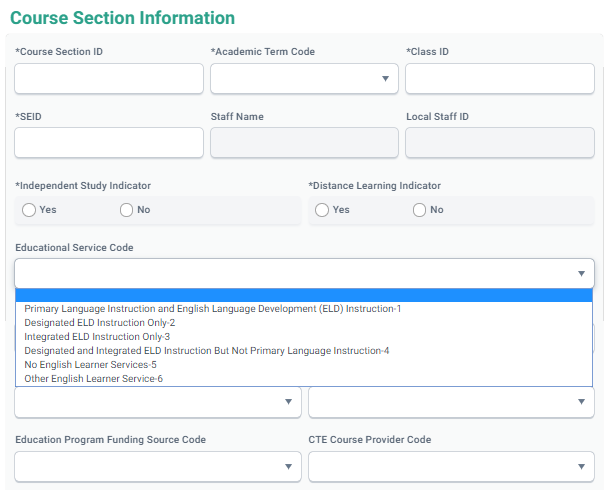 English Learner Services
DE 9.20
Education Service Code
Used to describe the English language services being provided by a teacher or received by a student
Is required for all course sections that have EL students
1
1
49
Fall 2 Data Population - Live Training v1.1 – January 9, 2024
English Learner Services
50
Fall 2 Data Population - Live Training v1.1 – January 9, 2024
Postsecondary Status
Key PSTS data elements and collection
51
Fall 2 Data Population - Live Training v1.1 – January 9, 2024
PSTS Notable Points
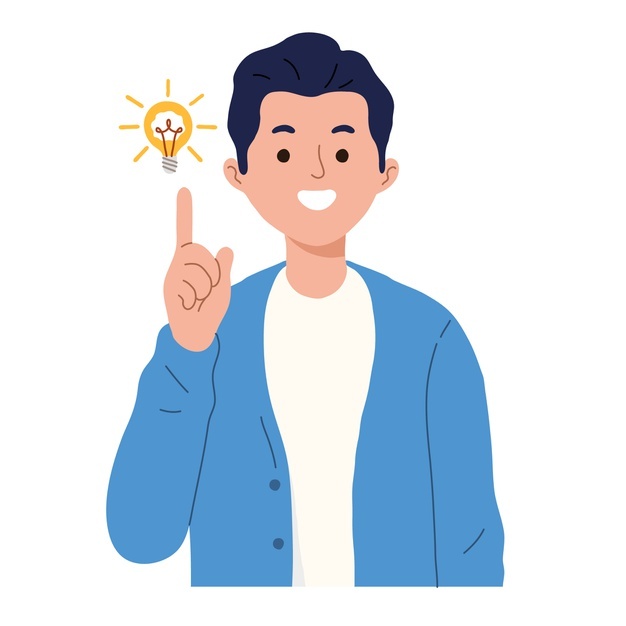 Who should be involved in collecting the data?

CALPADS Data coordinator, Counselors, CTE staff

Knowing who to survey

Who should be surveyed?
How to identify who should be surveyed?


Prepare the survey and know how to input results to CALPADS.

Use modified sample survey template.
Populating survey results to appropriate CALPADS fields.
Be aware of the required fields for Fall 2 versus EOY4.
52
Fall 2 Data Population - Live Training v1.1 – January 9, 2024
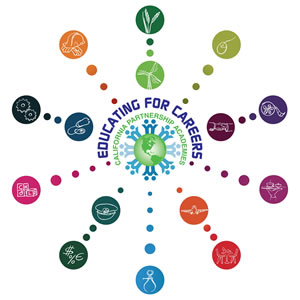 Postsecondary Students Reported
Students who exited secondary education in the prior academic year (AY 21-22) that were identified as:
CTE completers or 
students who participated in the CA Partnership Academic Program
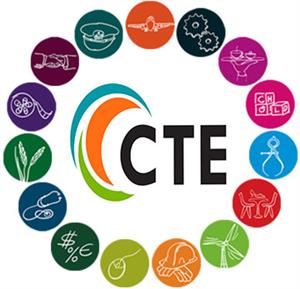 53
Fall 2 Data Population - Live Training v1.1 – January 9, 2024
When should LEAs survey students?
FALL 2 CTE Collection

LEAs should survey students in the second quarter following the end of the prior academic year, which will be some time during December – January of the current academic year. 

Report survey results in CALPADS during Fall 2 submission.
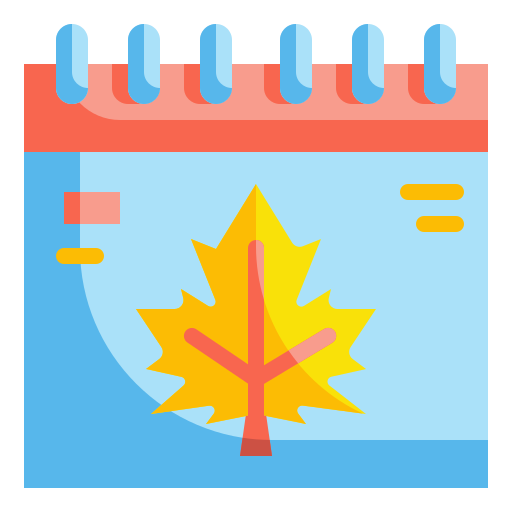 54
Fall 2 Data Population - Live Training v1.1 – January 9, 2024
Students Reported for Fall 2
Survey data collected from the subset of students based on the criteria below will be reported.
Any student who :
Completed HS or exited in 2022-2023 (at any grade level); AND
Who were or were not part of this year’s 4-year cohort; AND 
Who exited with E230 and any of the following:
Graduated, standard high school (HS) diploma (100)
Students with Disabilities Certification of Completion (120)
Adult education HS diploma (250)
Received a HS Equivalency Certificate (320)
Passed the California HS Proficiency Exam (and no standard diploma) (330)
Completed grade twelve without completing graduation requirements, not grad (360) ; and

Completed a CTE pathway completers at any point during HS enrollment at the LEA
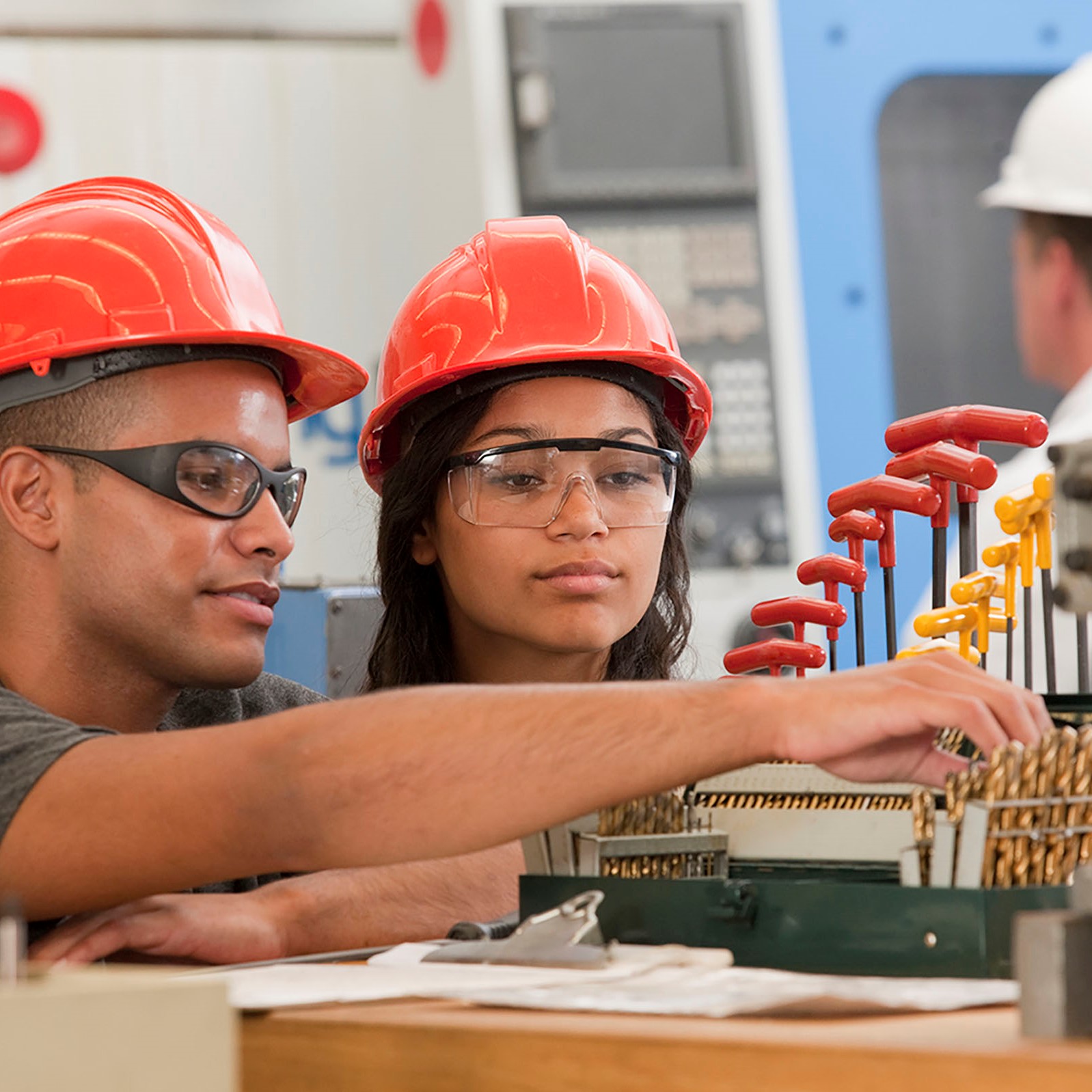 55
Fall 2 Data Population - Live Training v1.1 – January 9, 2024
How to identify CTE students to survey?
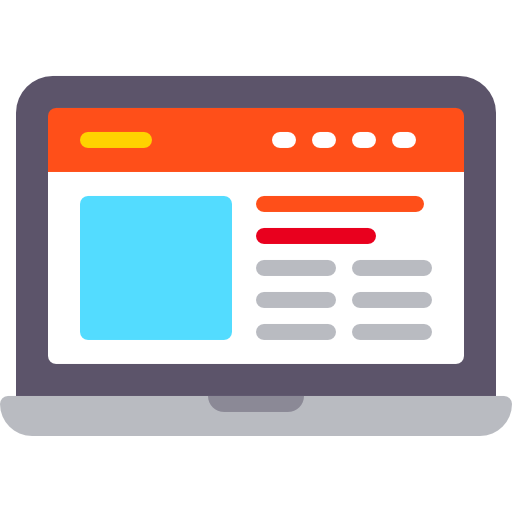 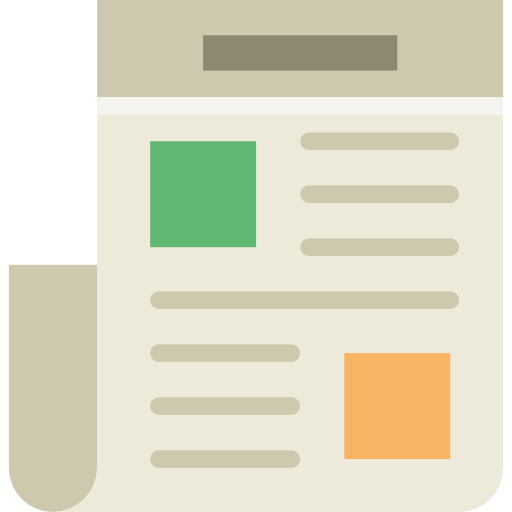 Run CALPADS Reports
OR
Run ODS Report 8.1a – Student Profile Exits - List 
Run Snapshot Report 3.20 - Career Technical Education Completers - Student List 
for CTE Completers in the following year:
AY 2022-2023
AY 2021-2022
AY 2020-2021
Check SIS
Your SIS may have functionality to identify these students.
Fall 2 Data Population - Live Training v1.2 – January 9, 2024
56
[Speaker Notes: So how do you identify these students? There are two ways of identifying students who will require a PSTS file submitted to CALPADS, and will need to be surveyed. 

First, if you are fortunate enough to have a robust SIS and are able to query with parameters that meet the PSTS reporting requirements, you are able to get this information from your local SIS.

Outside of the SIS, CALPADS has a way to identify a list of students who will require the PSTS file reported. There are three reports you will need to run. 

The first thing you will need to find out is who your completers are – this is done by running ODS Report 8.1a for AY2021-2022 – this is to determine the students who completed high school. 
Within that set, you will need to determine who your CTE pathway completers are. This is done first by running Snapshot Report 3.20 for AY 2022-2023, AY2021-2022 and AY2020-2021 to determine which high school completers also completed a CTE pathway in their final year.]
From Fall 1 ODS Report 8.1a 2022-2023

Enrollment Status: 10, 30

Who exited with E230 and any of the following completion codes:
(100)
(120)
(250)
(320)
(330)
(360) 

Grade level: 12 and 11
Survey List in a Nutshell
From Report 3.20 
Filter for
Perkins/CTEIG Fundable: ALL
Report 3.20 
AY 2022-2023 (Filter for 12th grade)
AY 2021-2022 (Filter for 11th grade)
AY 2020-2021 (Filter for 10th grade)
Fall 2 Data Population - Live Training v1.2 – January 9, 2024
57
[Speaker Notes: Here is a visual aid helpful in generating your PSTS student list from CALPADS reports. 

First, in order to determine your high school completers, run Fall 1 ODS Report 8.1a 2022-2023. Filter for Exit Reason Code E230 – Completer Exit, and Completion Codes of 100, 120, 250, 320, 330, and 360. And filter also for Grade Level of 11 and 12. That will cast the widest net possible for high school completers. 

Within that completers group, you will have to determine who your CTE completers are. You do this by running Snapshot Report 3.20 and filter Perkins/CTEIG fundable to ALL. 

You will run Snapshot Report 3.20 for AY2022-2023, filtering for 12th grade, in order to determine which of your high school completers also completed a CTE pathway in their last AY. Run the report 2 more times, making sure to change the Academic Year and Grade filters using these pairings:
- AY 2022-23 & Grade 12; AY 2021-22 & Grade 11; AY 2020-21 & Grade 10]
Identifying Student Survey List
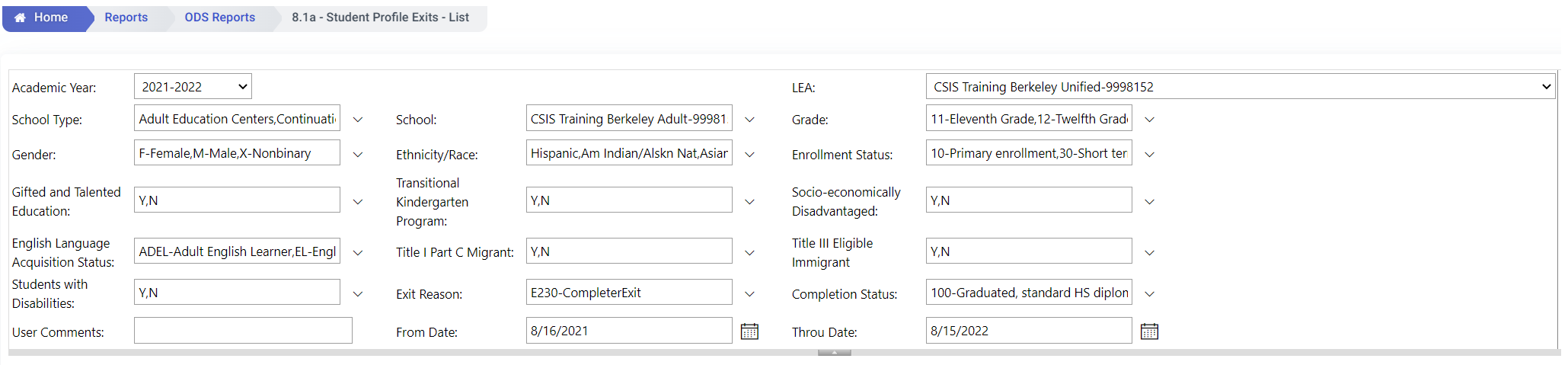 LEAs can use CALPADS to assist in identifying these students:
Step 1:  Find students who exited secondary education in 2022-23
Use ODS report 8.1a Student Profile – Exits
 Apply the following filters:
Academic Year: 2022-23
Enrollment Status: 10, 30
Grades: 12 and 11
From Date:   8/16/2022
Through Date:  8/15/2023
School Exit = E230
School Completion Status = 100, 120, 250, 320, 330, or 360
Fall 2 Data Population - Live Training v1.2 – January 9, 2024
58
How can I identify these students? (2)
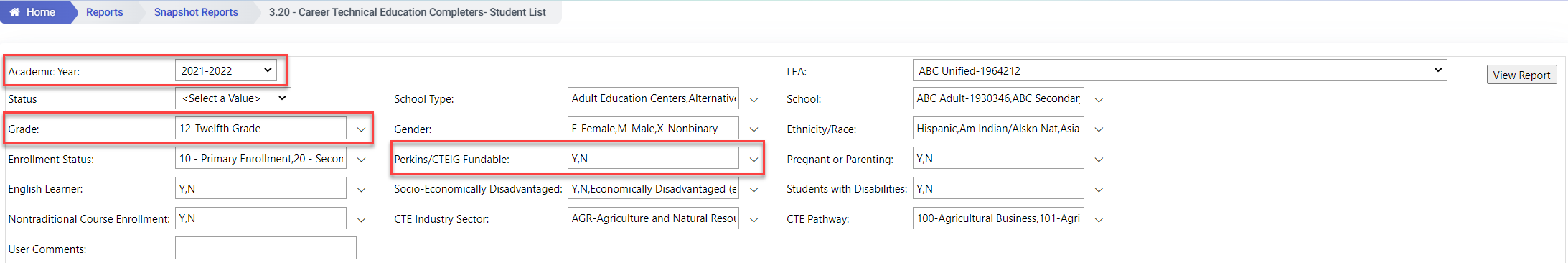 Step 2:  Find students who were identified as CTE Completers in grade 12 and 

Run Snapshot Report 3.20 - Career Technical Education Completers - Student List and filter as follows:
Academic Year: 2022-23, 2021-22, and 2020-2021
Grade: 12;11
Perkins/CTEIG Fundable: Y,N (all)

Make sure to change the Academic Year and Grade filters using these pairings: 
AY 2022-23 & Grade 12; AY 2021-22& Grade 11; AY 2020-21 & Grade 11
Fall 2 Data Population - Live Training v1.2 – January 9, 2024
59
[Speaker Notes: Once you’ve determined your high school completers, you will need to determine which of them are also CTE completers. You do this first by running report 3.20 – Career Technical Education Completers – Student List.]
How is the survey conducted?
LEAs must establish a process to capture the postsecondary status of the specified students
Traditional
Non-Traditional
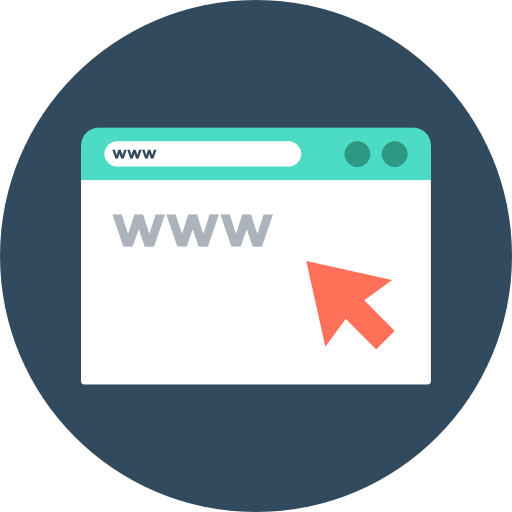 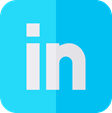 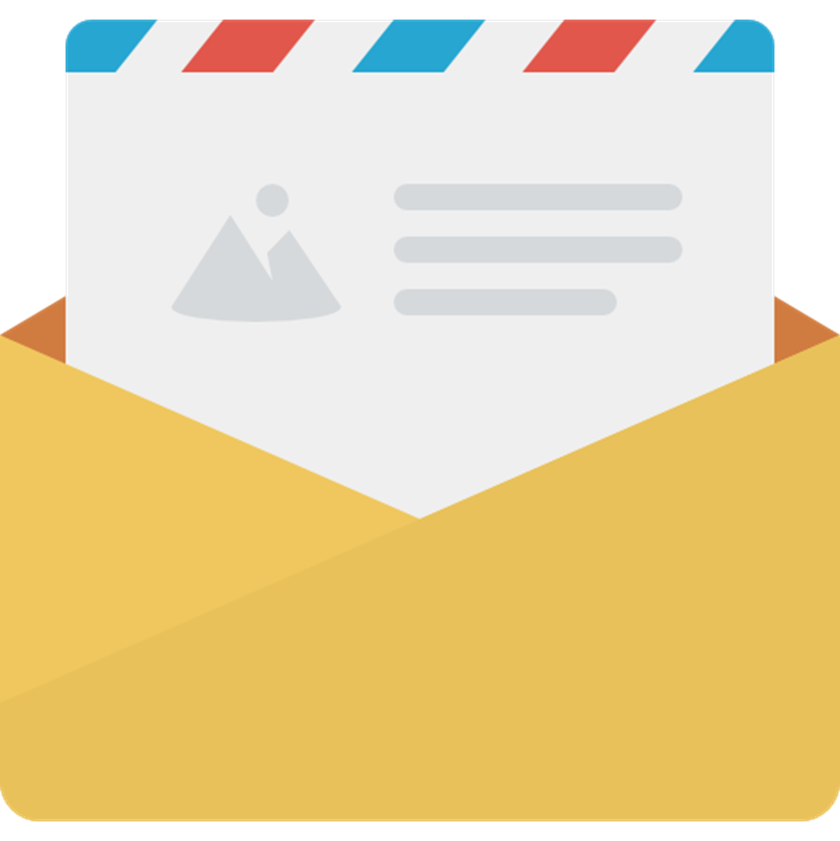 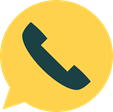 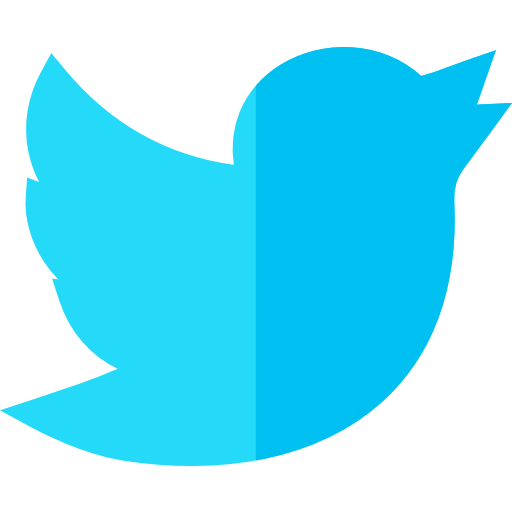 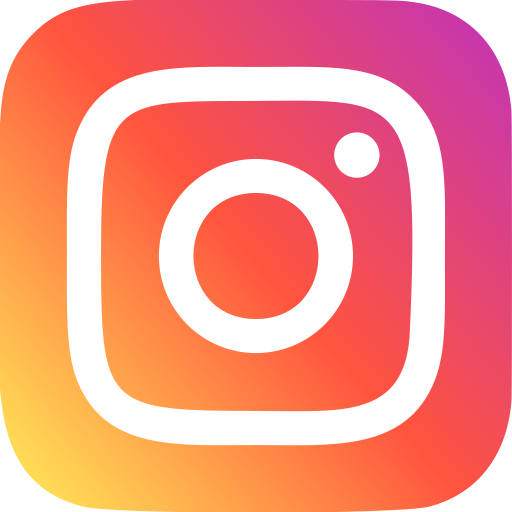 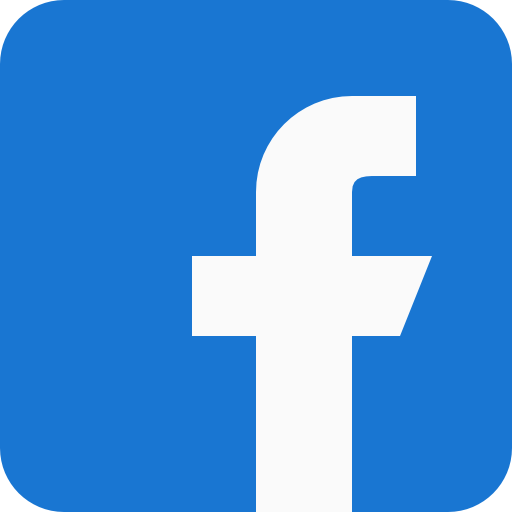 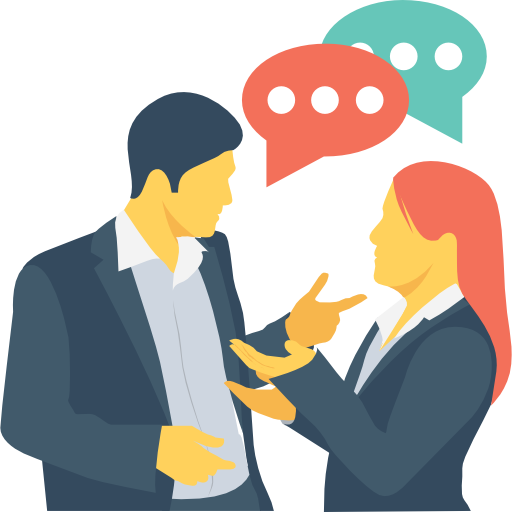 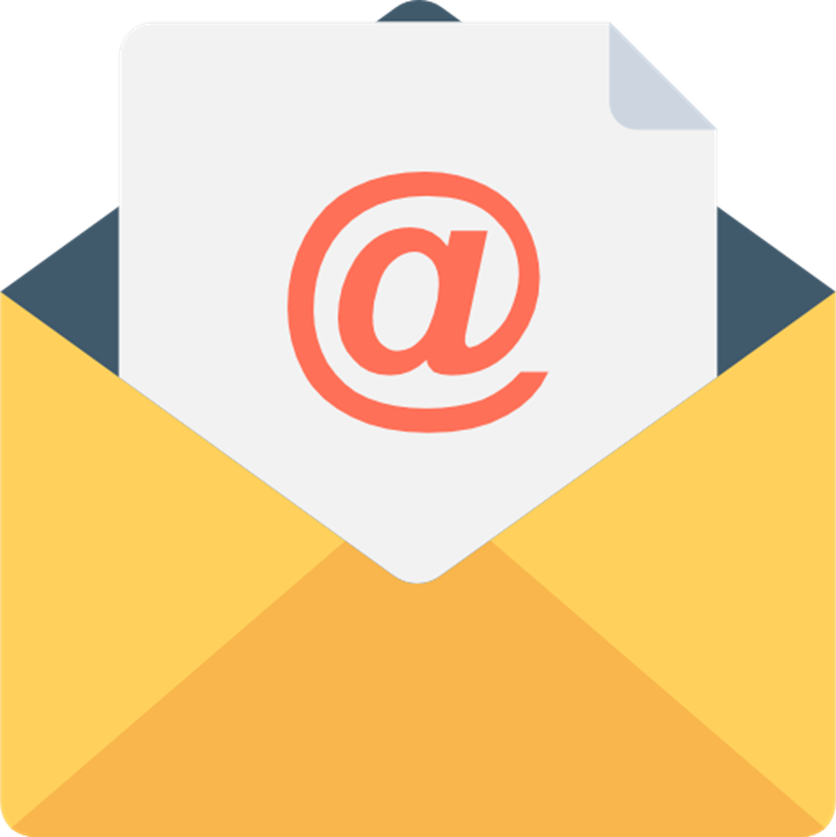 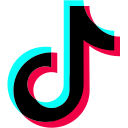 60
Fall 2 Data Population - Live Training v1.1 – January 9, 2024
PSTS Details
E
D
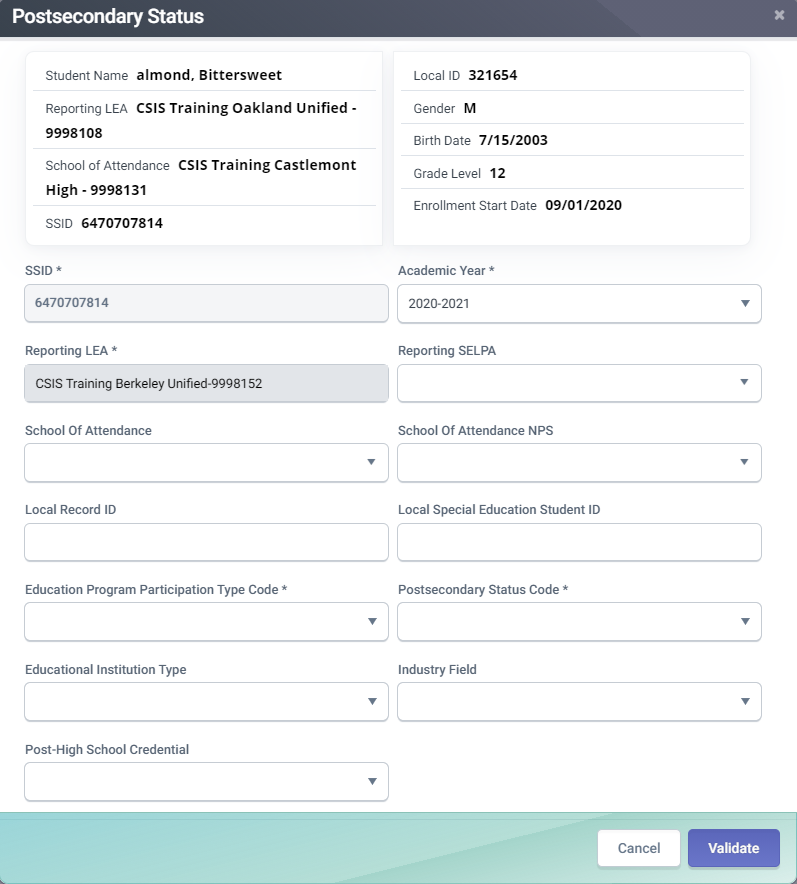 C
B
The Academic Year ID would be the current academic year even though you are reporting postsecondary information for students who exited secondary education in the prior school year.
E
D
C
B
A
A
CDS code of LEA’s SELPA
Required If Education Program Participation Type Code = 30 (Special Education) Relevant to EOY 4 submission
Required if Education Program Participation Type Code = 30 (Special Education) Relevant to EOY 4 submission
Submit only Education Program Participation Type code 10 (California Partnership Academy) or 20 (Career Technical Education) in the Fall 2 submission.
Submit only Education Program Participation Type Code 30 (Special Education) in End-of-Year 4.
A coded value representing the student's postsecondary status after exiting secondary education.
The type of educational or training institution based on the institution’s tax status
F
G
F
Industry sector that best represents the field in which the respondent is or will be employed in upon completion of training.
H
G
Fall 2 Relevant Fields
Could be an industry certification, degree, certificate, license issued by the state of California etc.
H
61
Fall 2 Data Population - Live Training v1.1 – January 9, 2024
PSTS Toolkit
Please refer to the User Manual PSTS page for additional references.
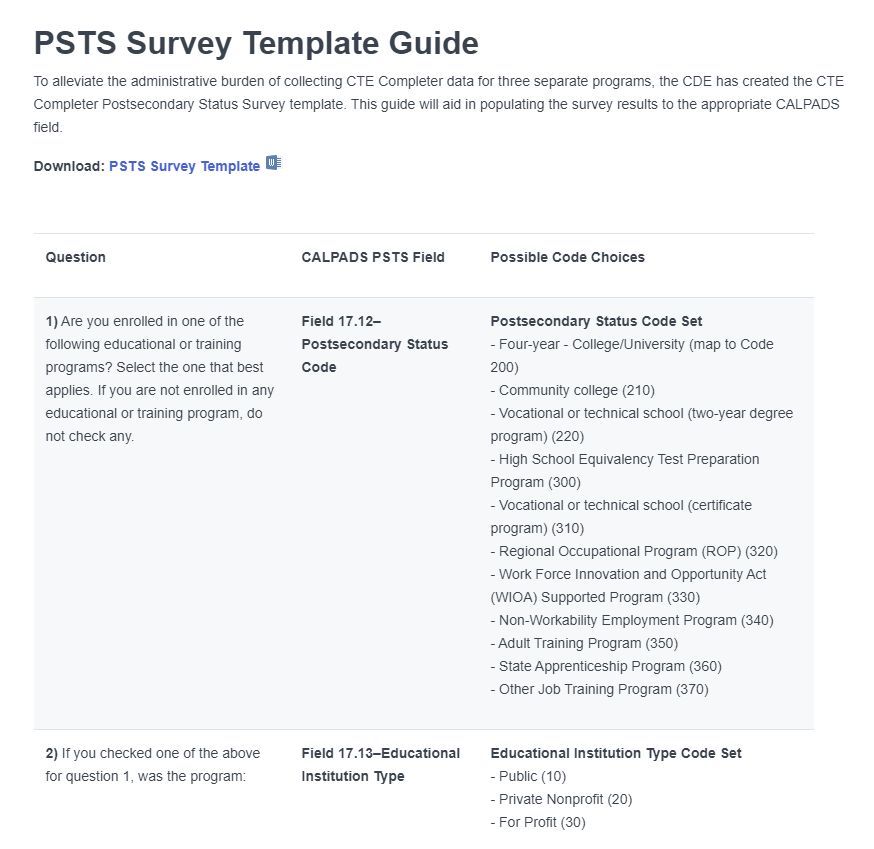 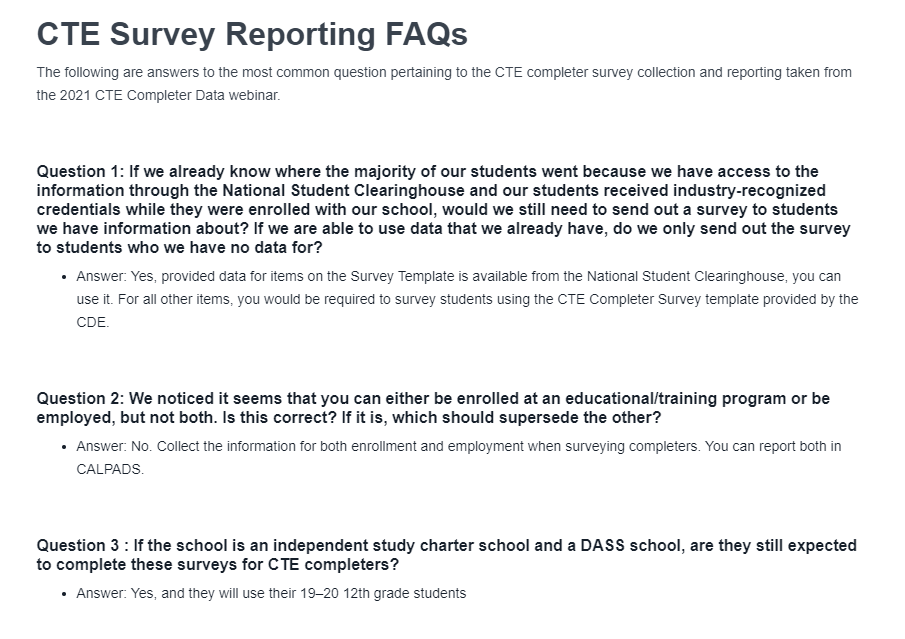 62
Fall 2 Data Population - Live Training v1.1 – January 9, 2024
Wrap Up
Key Points, Resources and Support
63
Fall 2 Data Population - Live Training v1.1 – January 9, 2024
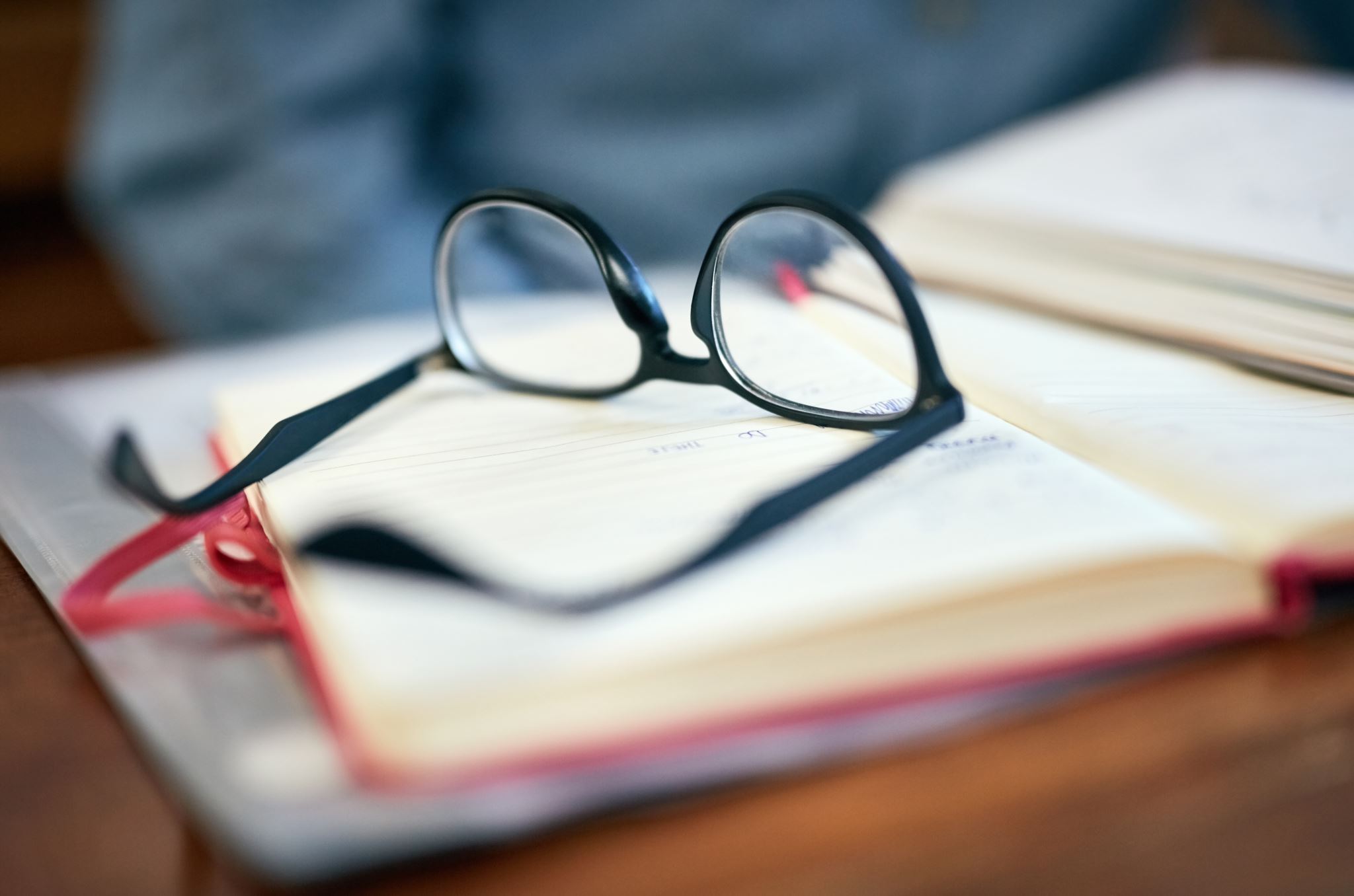 Teacher of record should be reported. Substitutes should only be reported for classes with vacancies.
All staff must have an SDEM record submitted every year. If for no other reason than to update the years of service
Staff without SEIDs who needs to be reported may obtain SEIDS from the CTC with a certificate of clearance
Staff assignments are reported by school and job classification
Student Course data should be submitted for all students KN-12 enrolled on census day
EL students must be enrolled in at least 1 course section where the Education Service code is populated, to show they are receiving services 
PSTS data should only be for CTE completers, SWD PSTS records should be submitted for EOY 4
Students may have more than 1 postsecondary outcome
Summary
64
Fall 2 Data Population - Live Training v1.1 – January 9, 2024
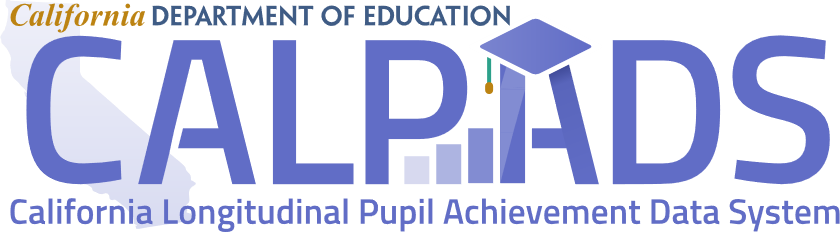 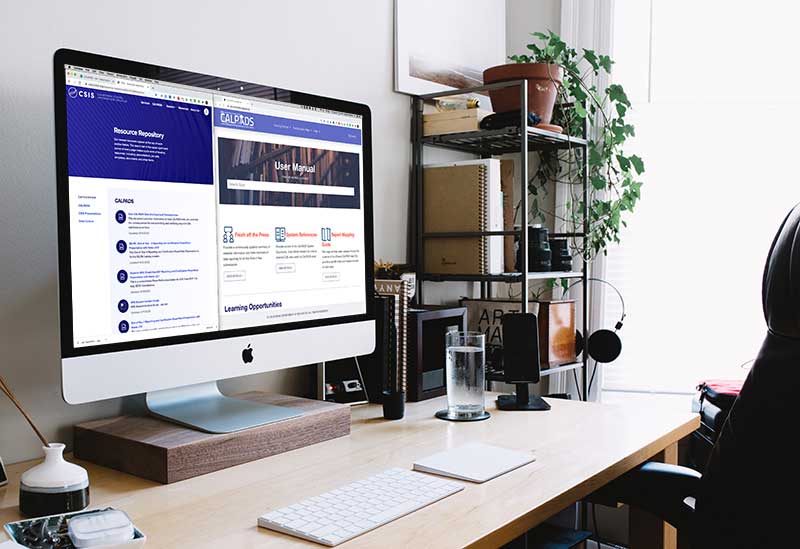 http://www2.cde.ca.gov/calpadshelp/default.aspx
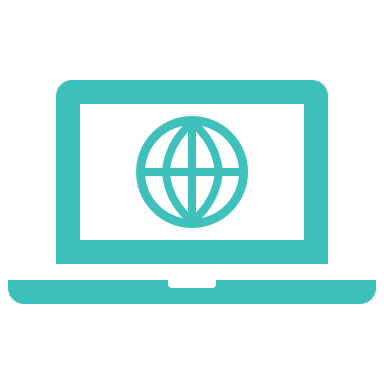 Web
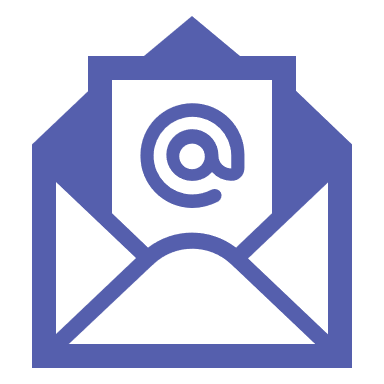 calpads-support@cde.ca.gov
Email
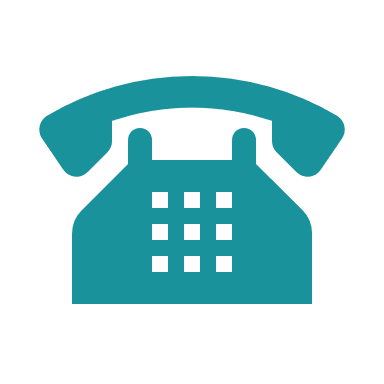 916-325-9210
Support
Phone
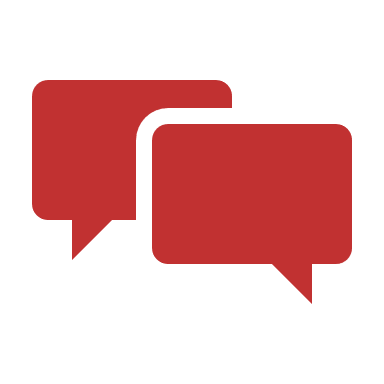 http://www.cde.ca.gov/ds/sp/cl/listservs.asp#listservs
You can get help through these channels.
Listserv
65
Resources
Here are some important resources related to Fall 2 reporting.
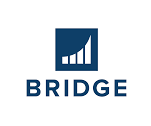 https://learn.fcmat.org/
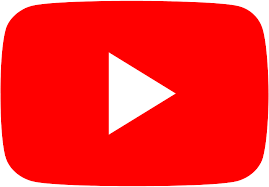 https://www.youtube.com/channel/UCA9oRTiyVECCCzOxpmJheZw
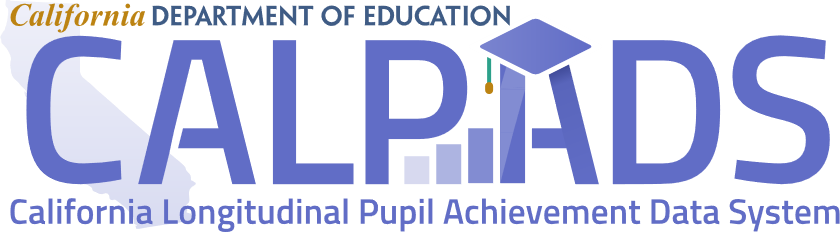 https://documentation.calpads.org/Support/References
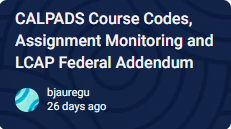 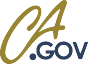 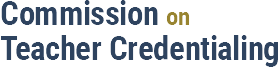 https://www.ctc.ca.gov/
https://padlet.com/bjauregu/assignmentmonitoring
66
Fall 2 Data Population - Live Training v1.1 – January 9, 2024
Feedback
I have a question…
“
”
Please complete survey…
https://bit.ly/2MXsECg
“
”
67
Fall 2 Data Population - Live Training v1.1 – January 9, 2024
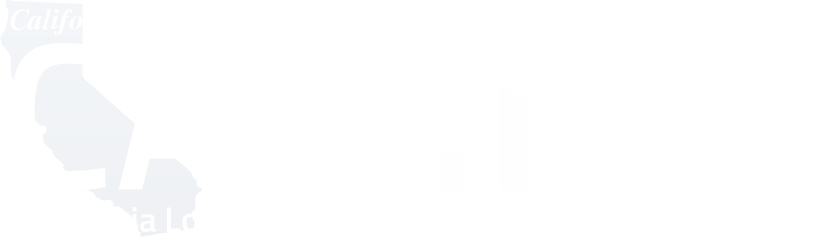 Thank You
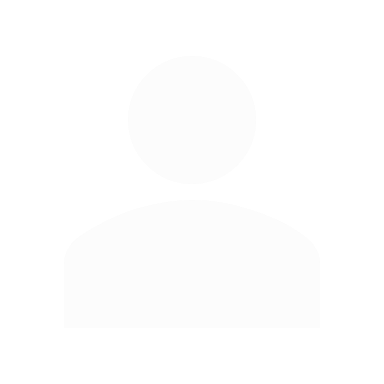 CSIS Training
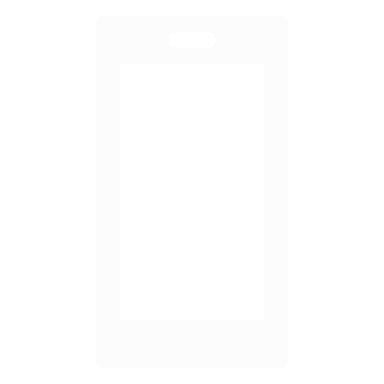 +1 916 325 9210
csistraining@fcmat.org
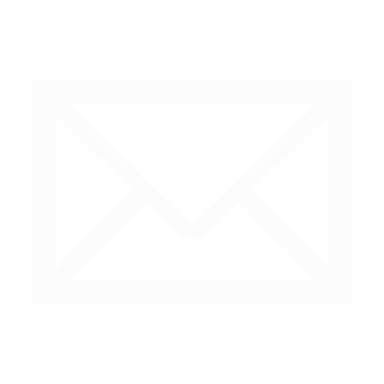 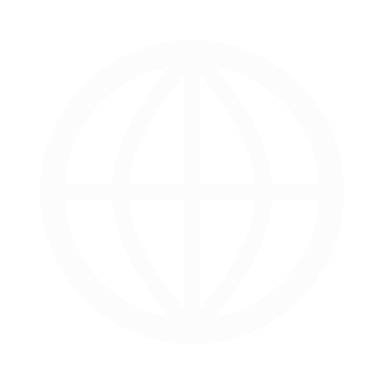 https://csis.fcmat.org/